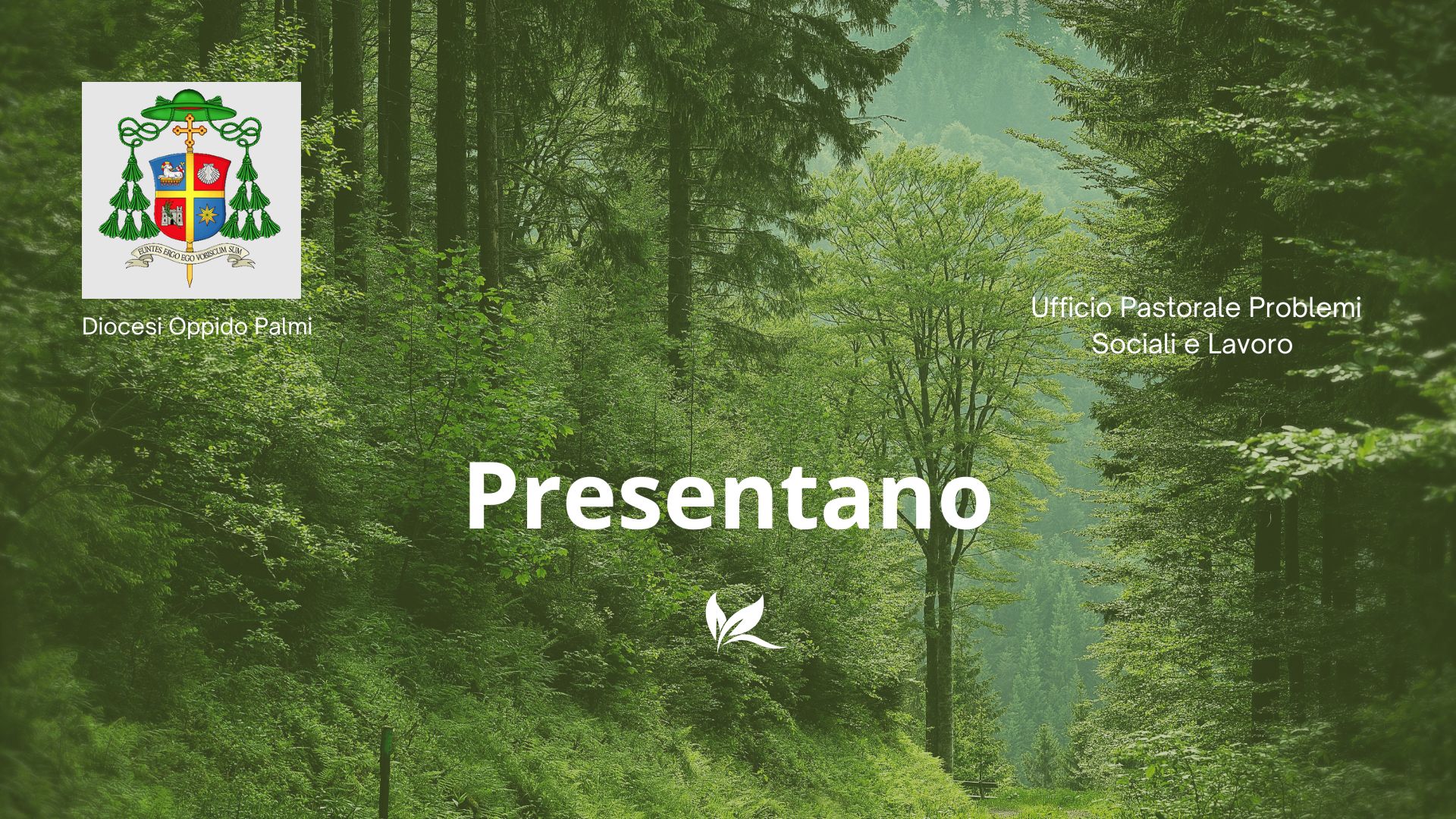 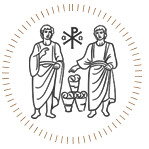 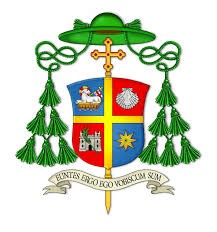 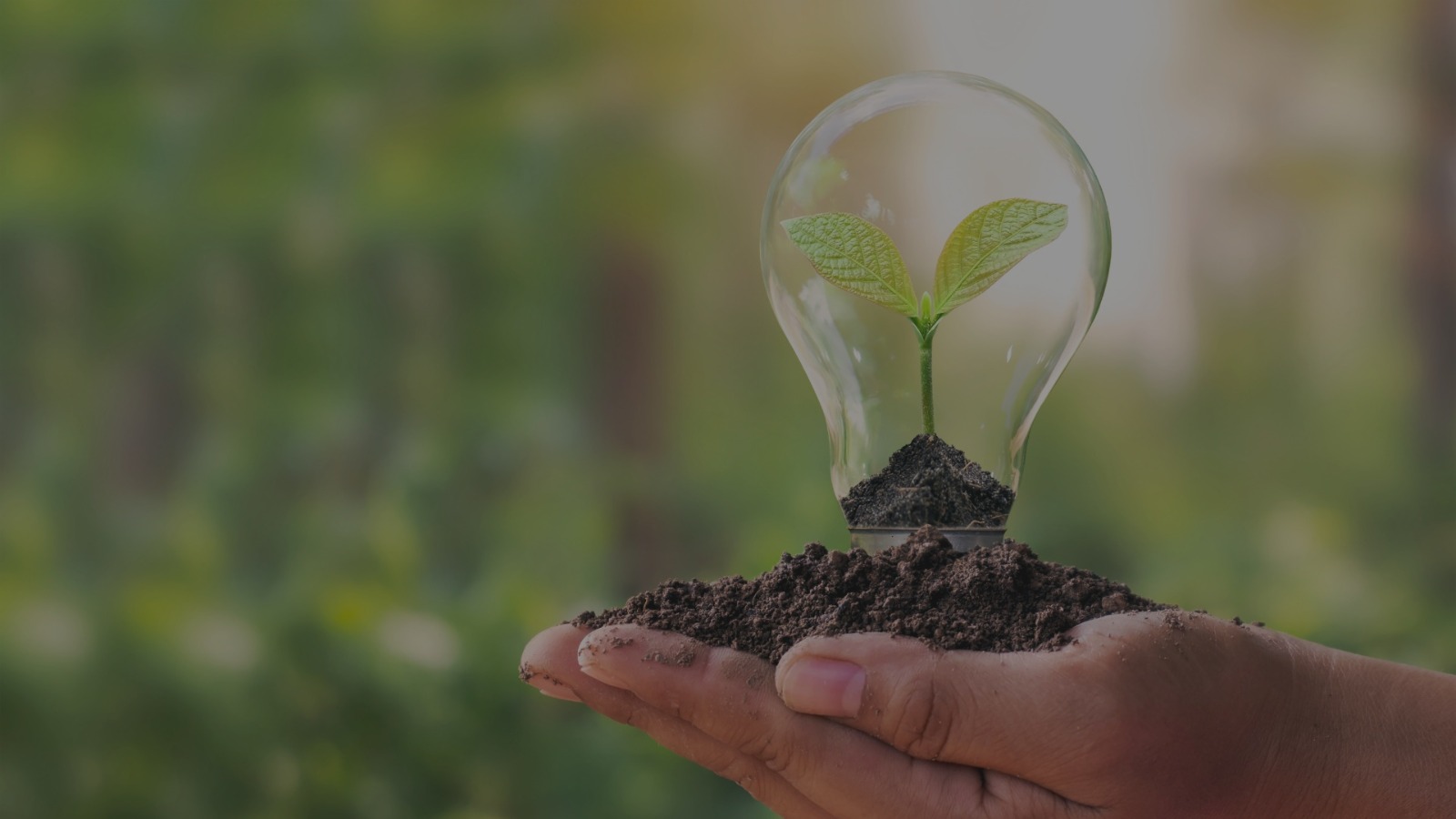 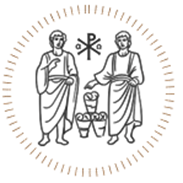 Cura dell’ambiente
Comprendere cosa fare ed agire
ai giovani che futuro stiamo lasciando?
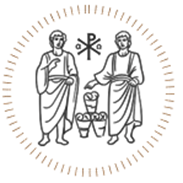 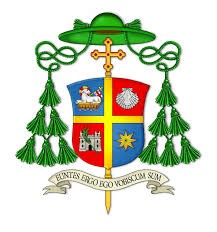 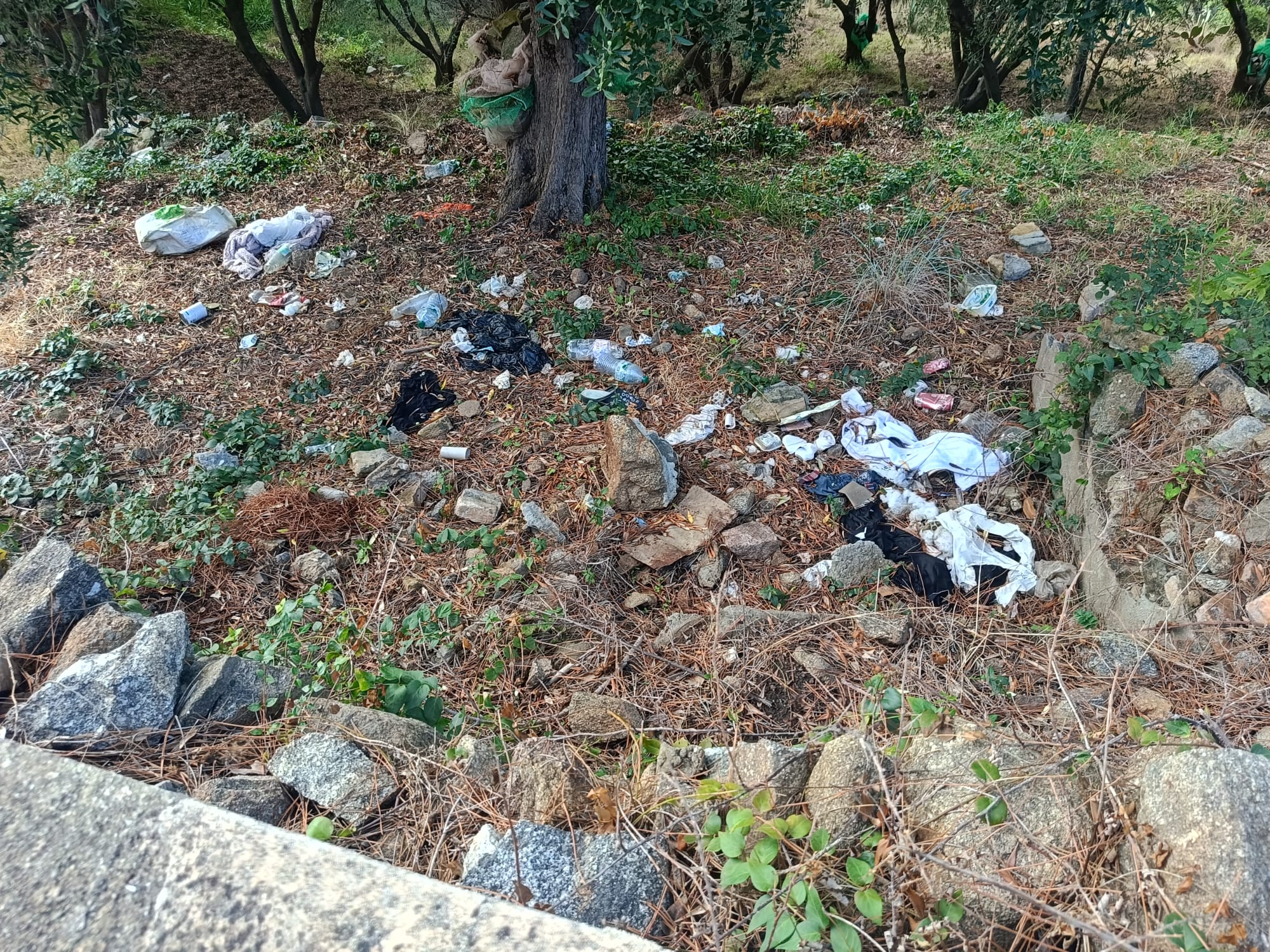 Purtroppo è facile notare come molte persone siano superficiali, quando i comportamenti devono essere a tutela dell’ambiente.
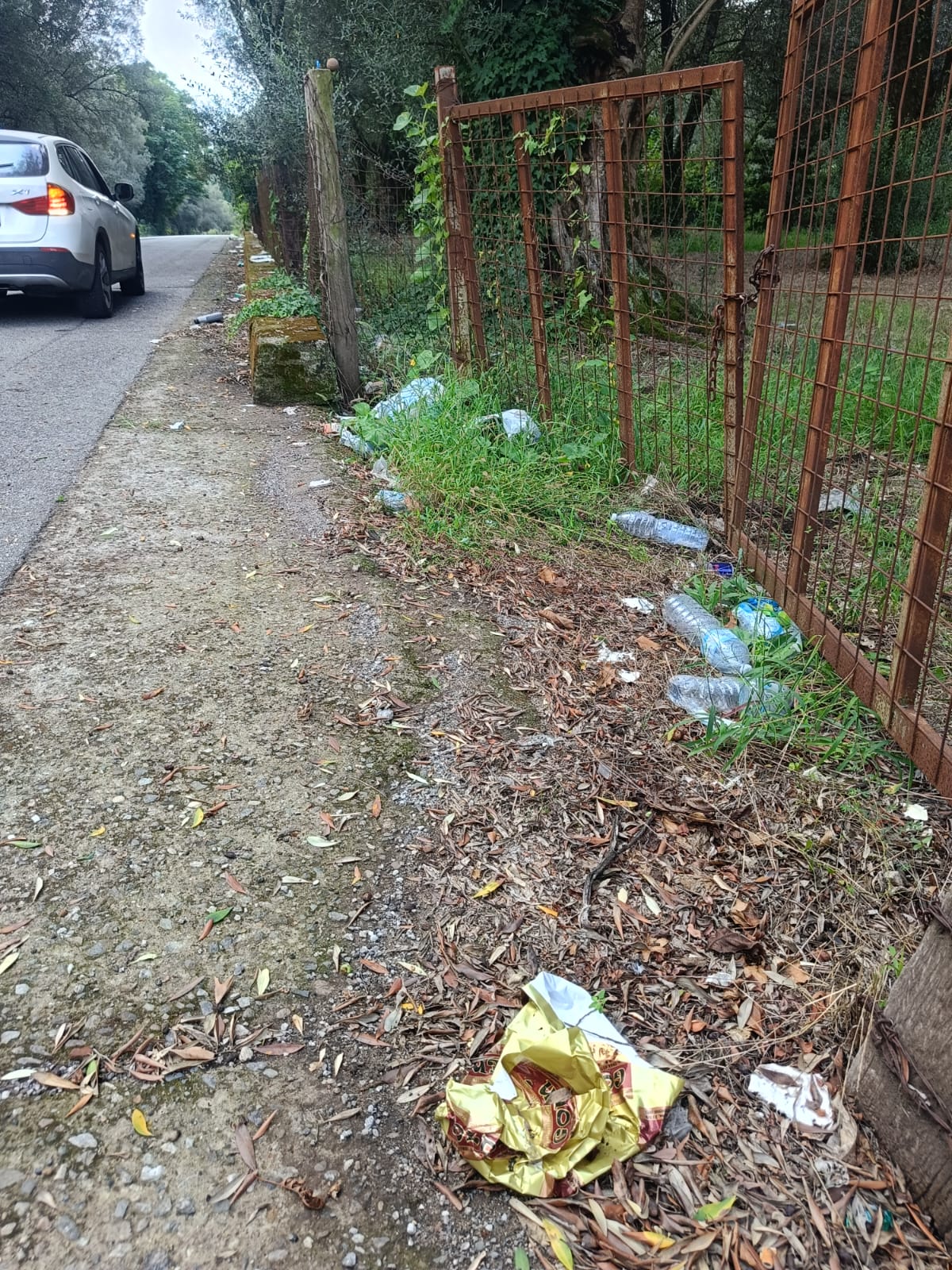 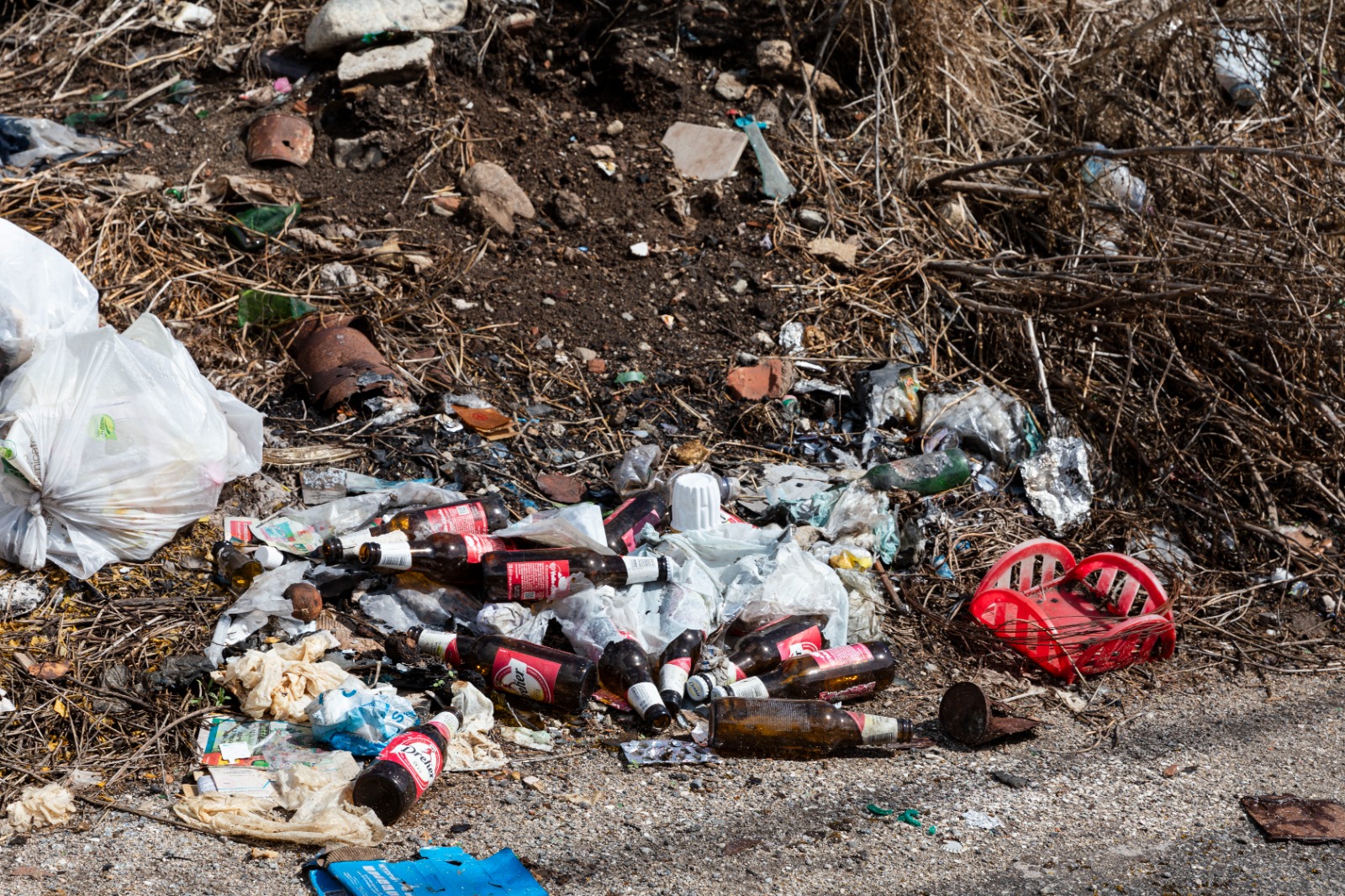 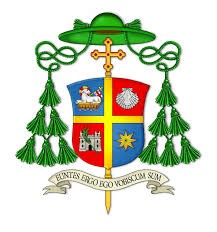 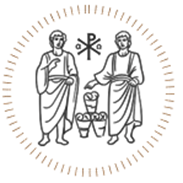 Nella maggior parte dei nostri paesi si effettua la raccolta differenziata. Ma siamo sicuri che noi cittadini la mettiamo in pratica?
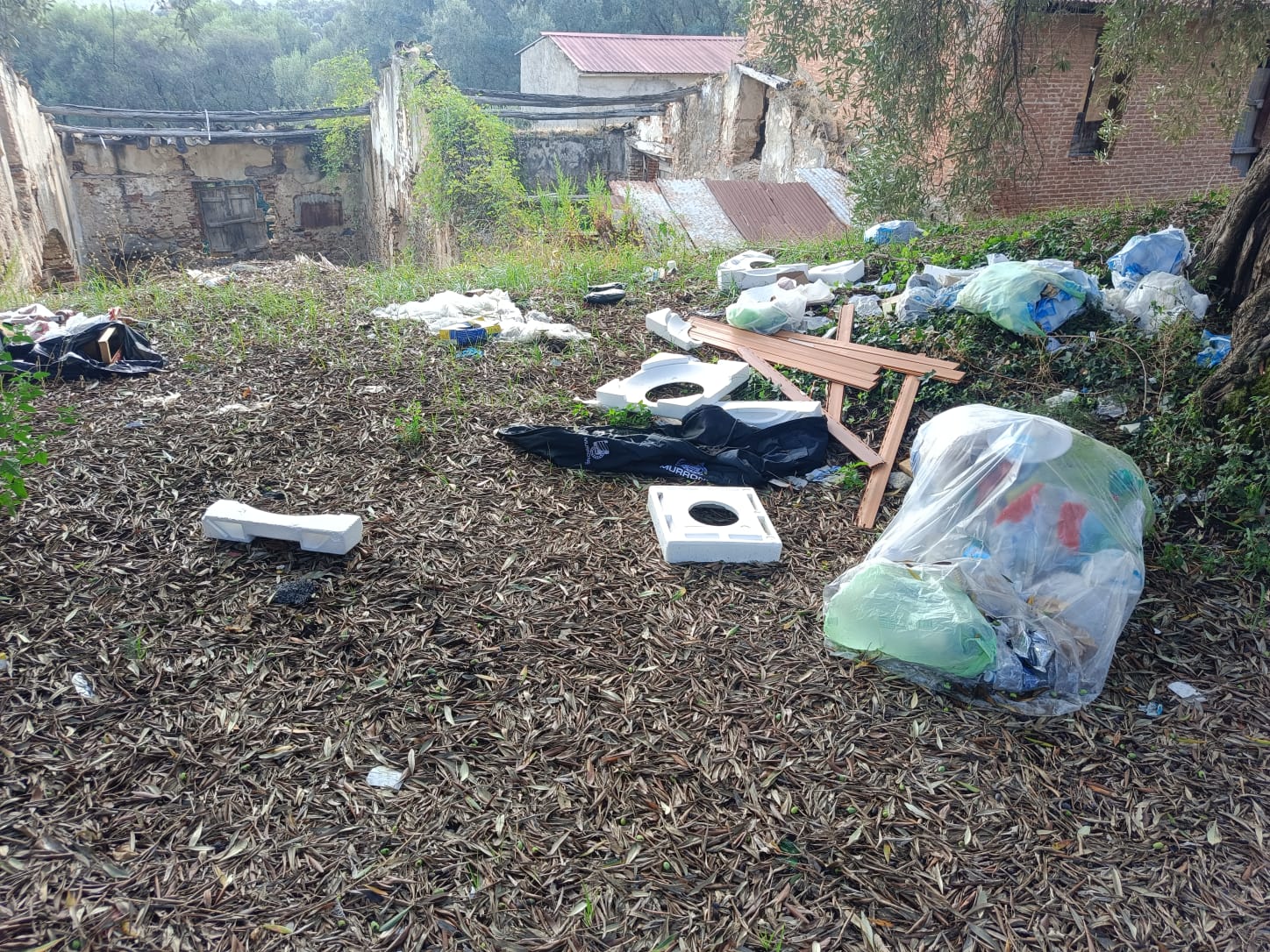 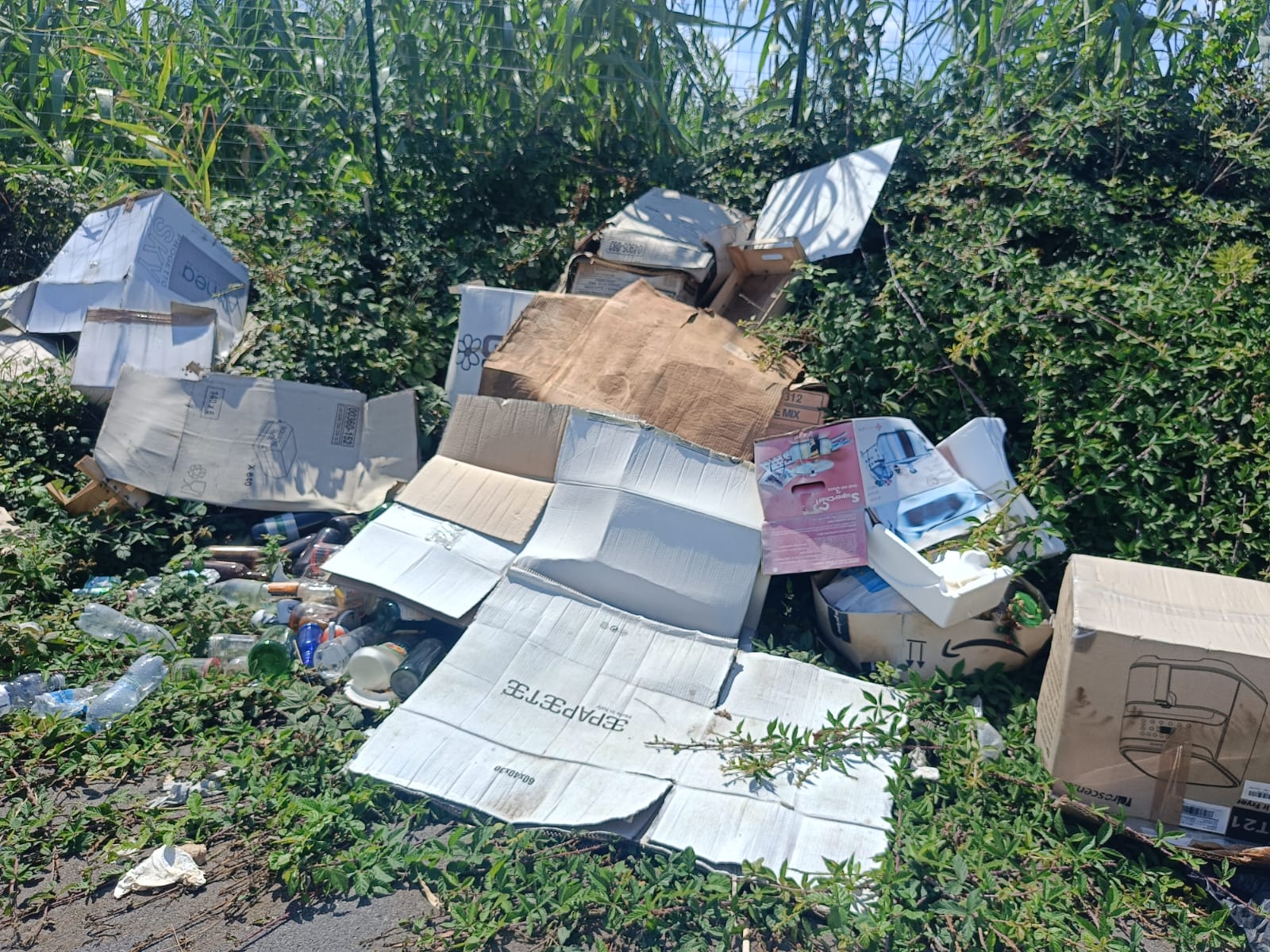 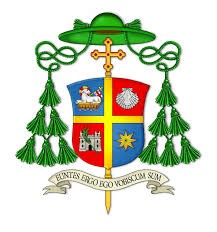 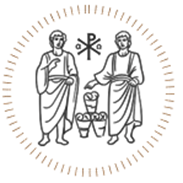 Le zone di mare e le zone di montagna, che noi abitualmente frequentiamo, sono diventate delle discariche a cielo aperto, a causa di un comportamento irresponsabile ed irrispettoso di molti cittadini.
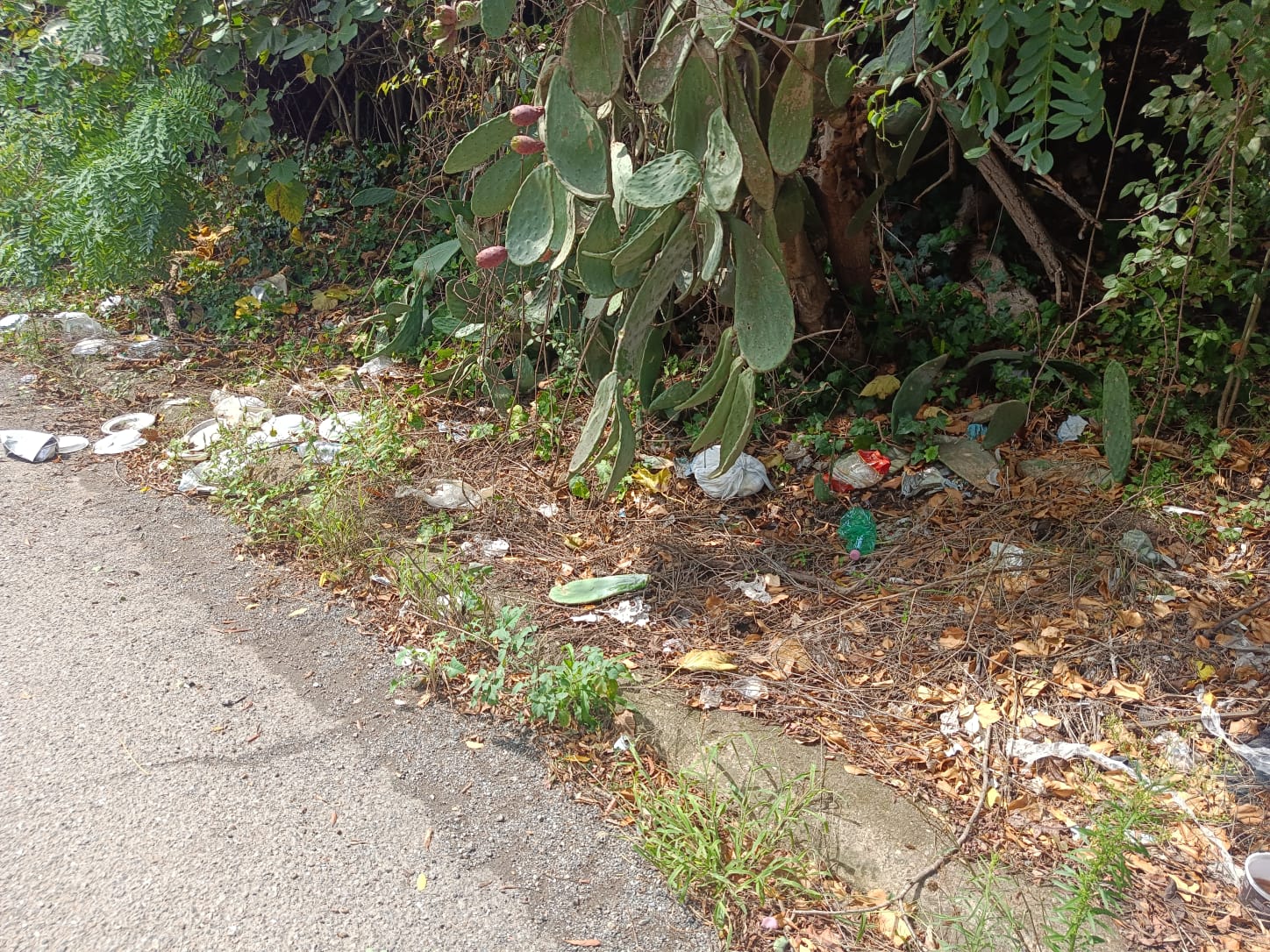 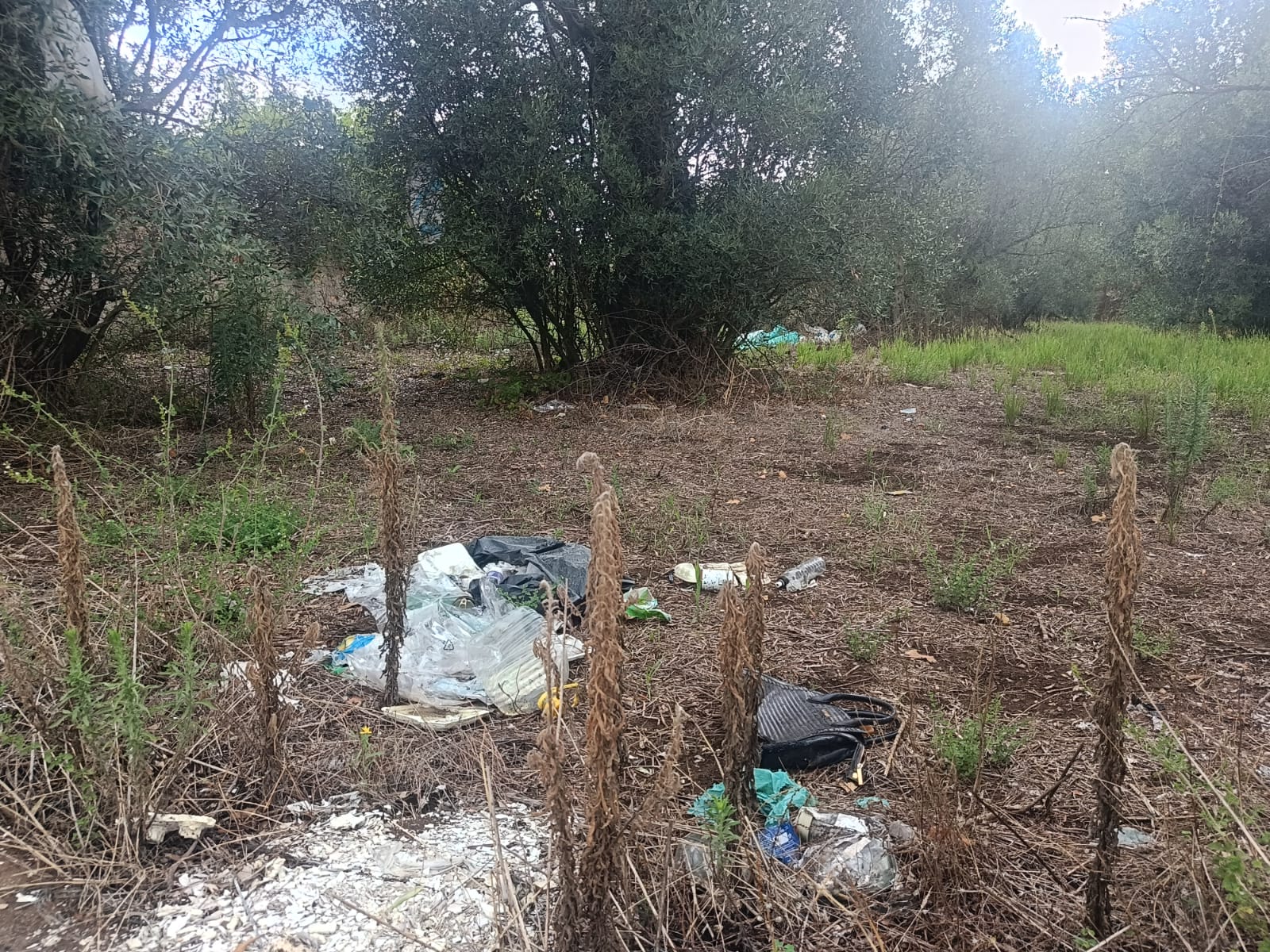 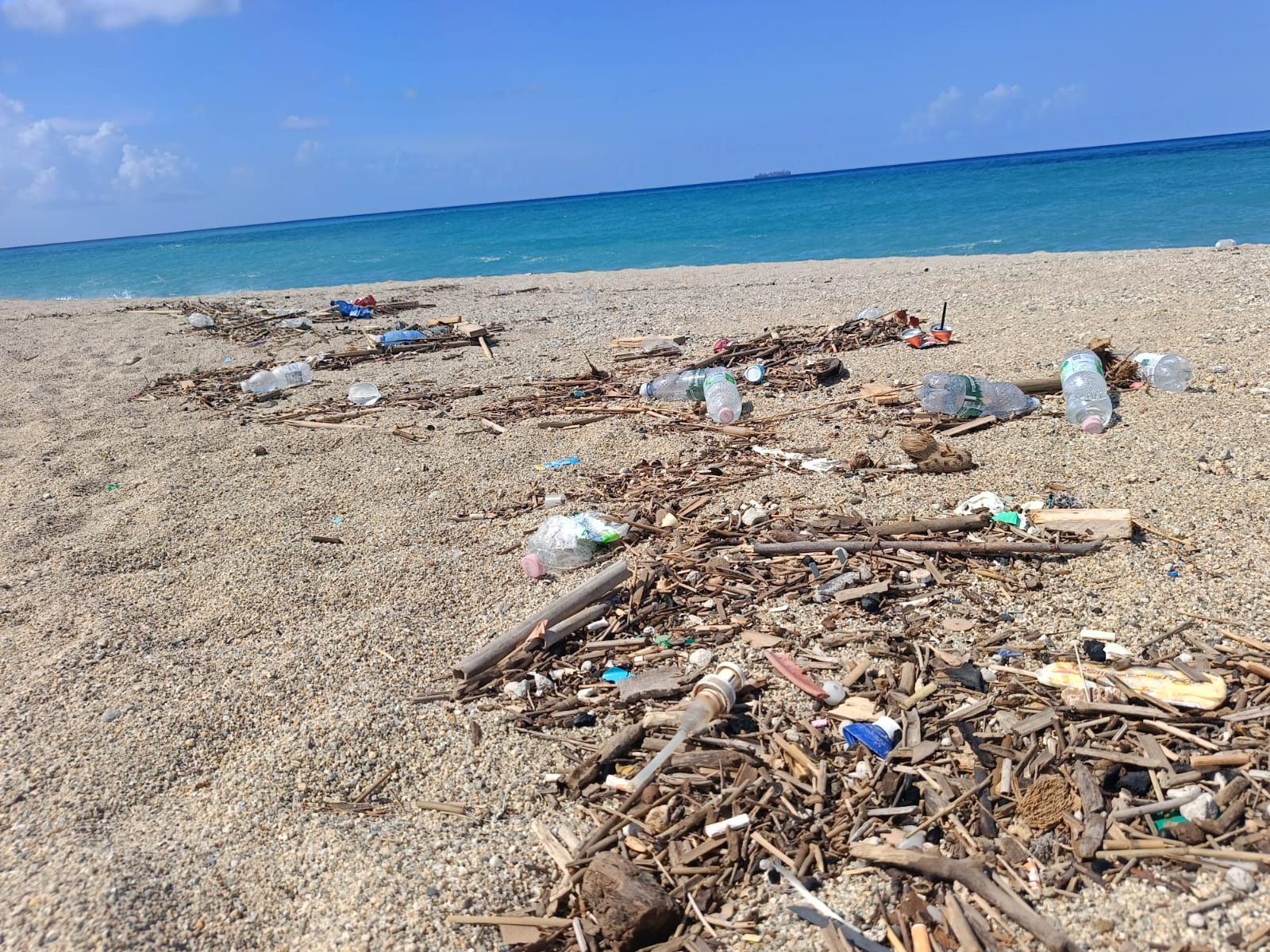 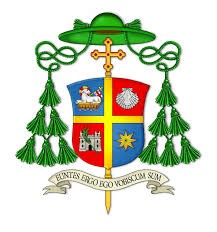 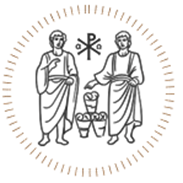 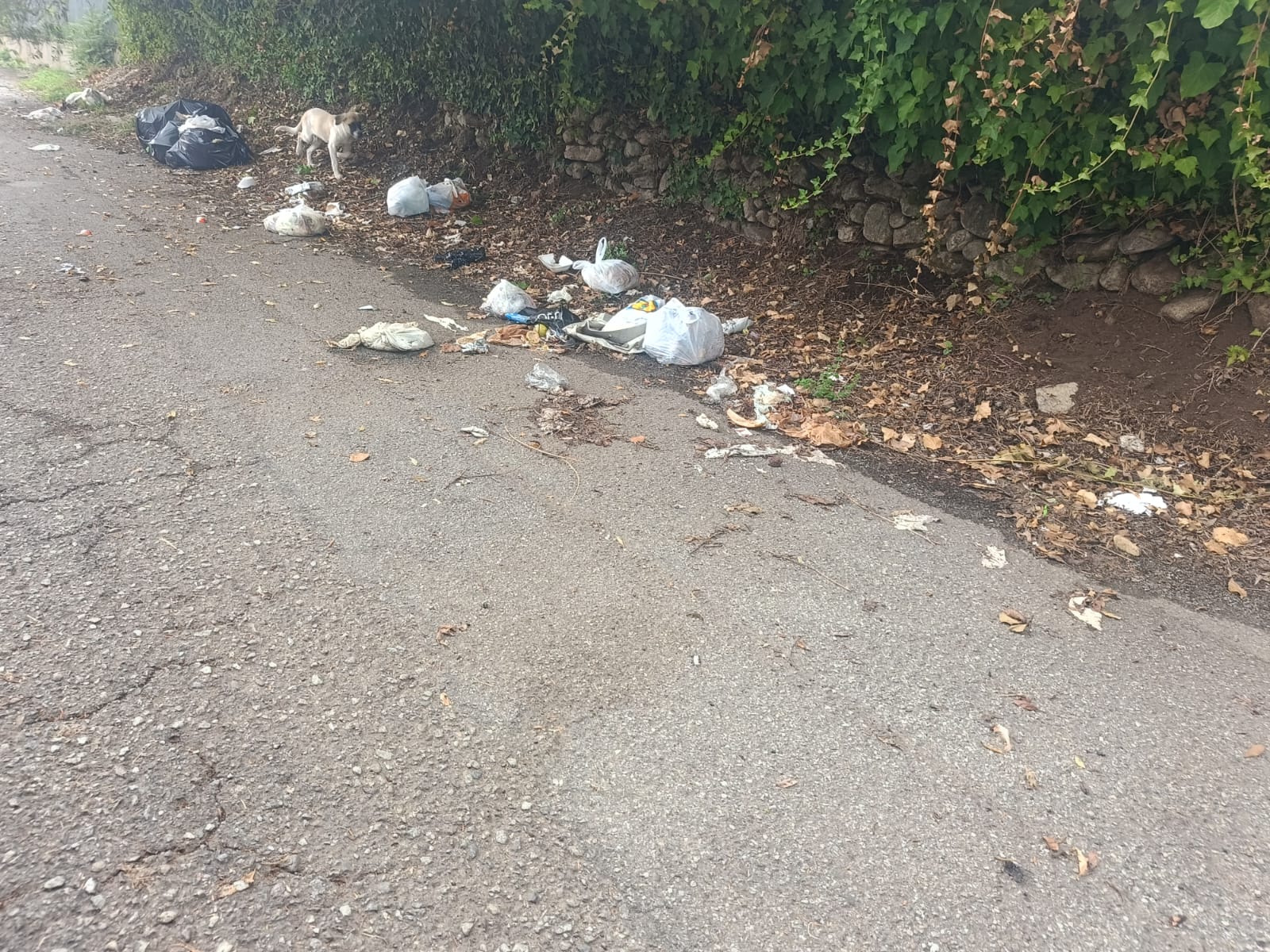 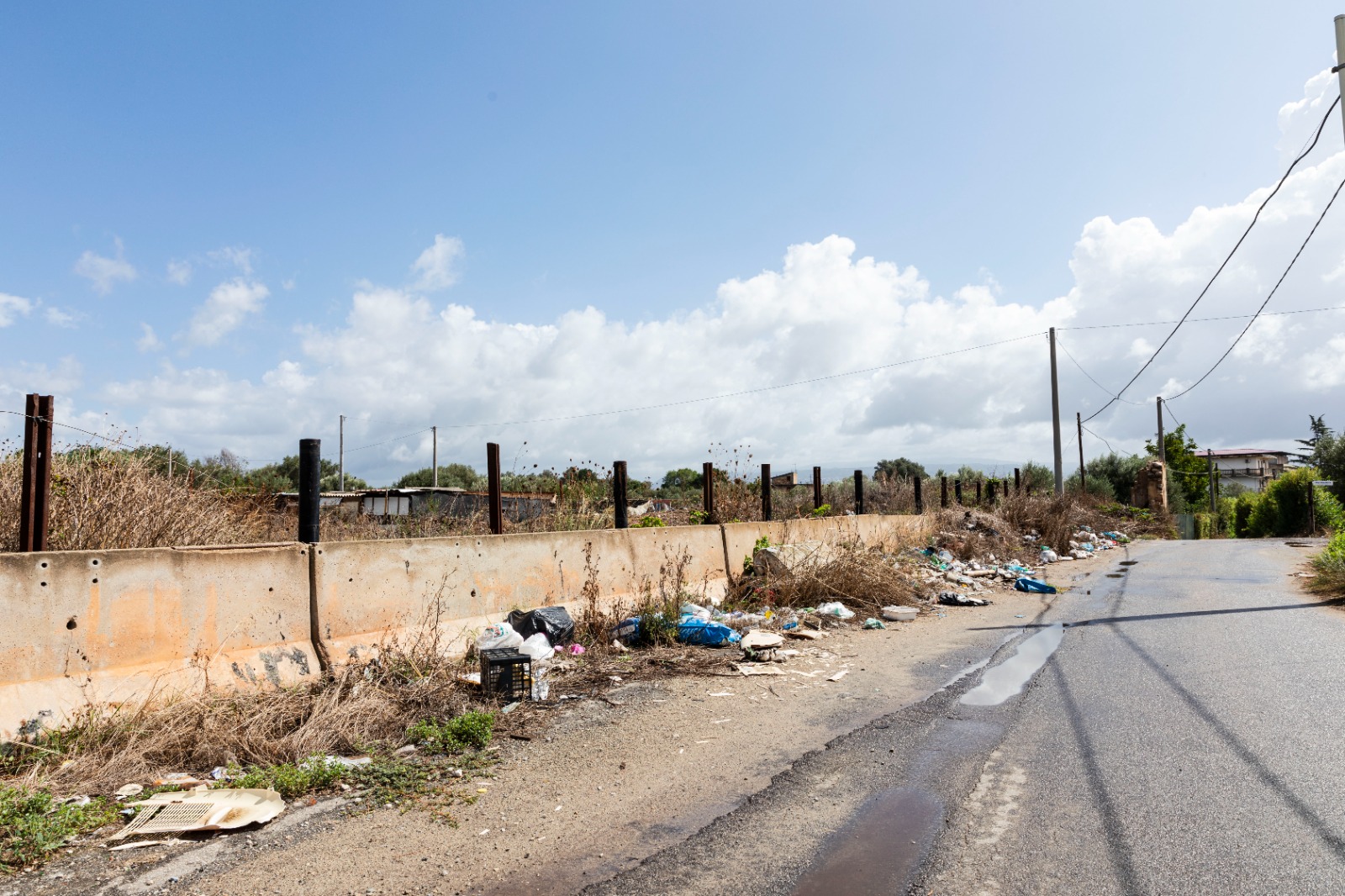 Questa è la nuova segnaletica stradale adoperata da cittadini frettolosi.
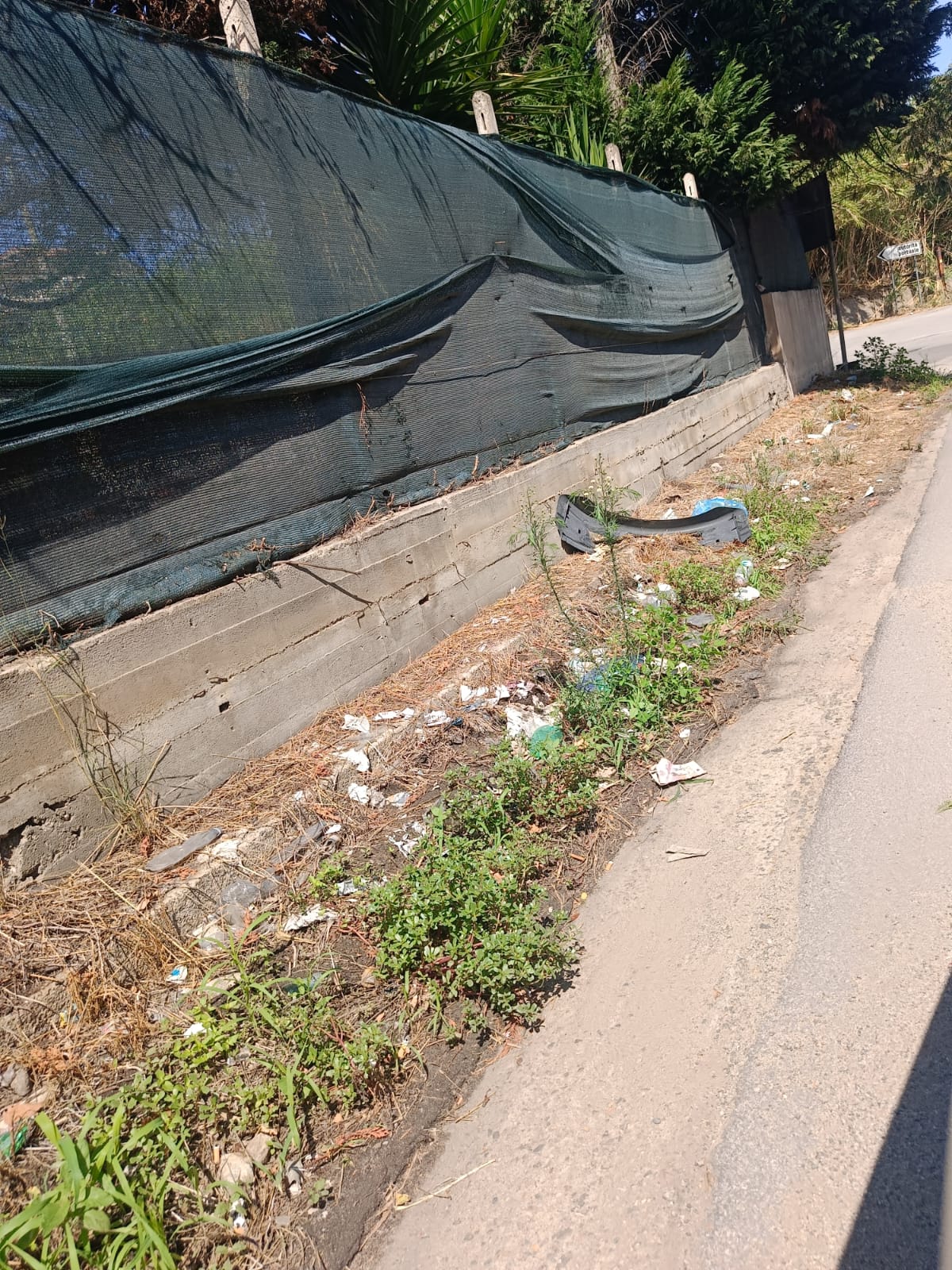 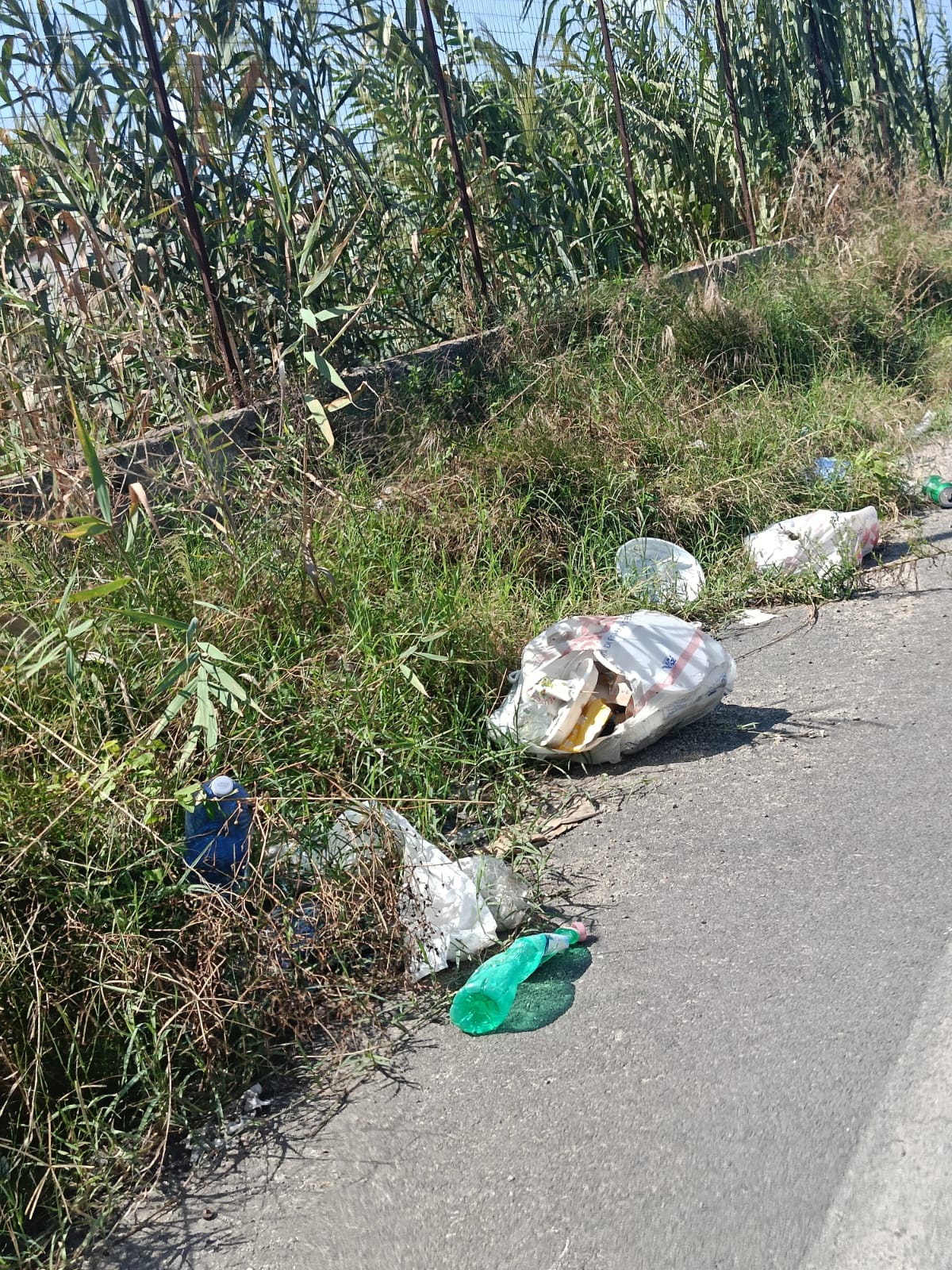 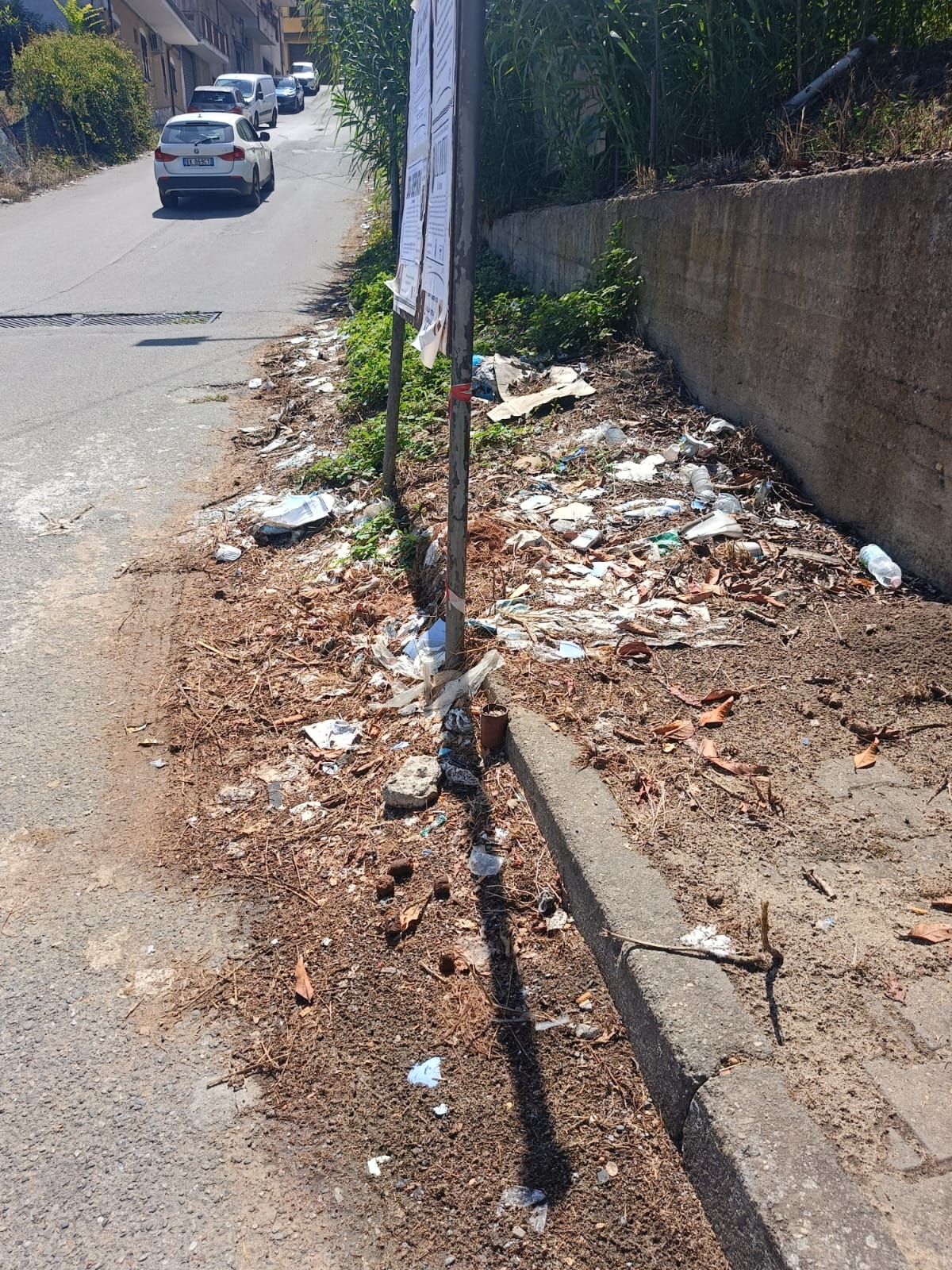 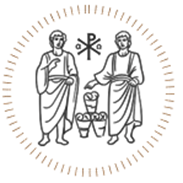 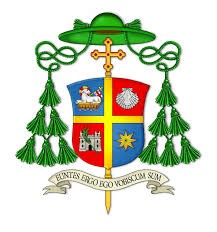 Quando i rifiuti non possono stare all’aperto, ci si adopera subito per trovargli un alloggio con annesso giardino.
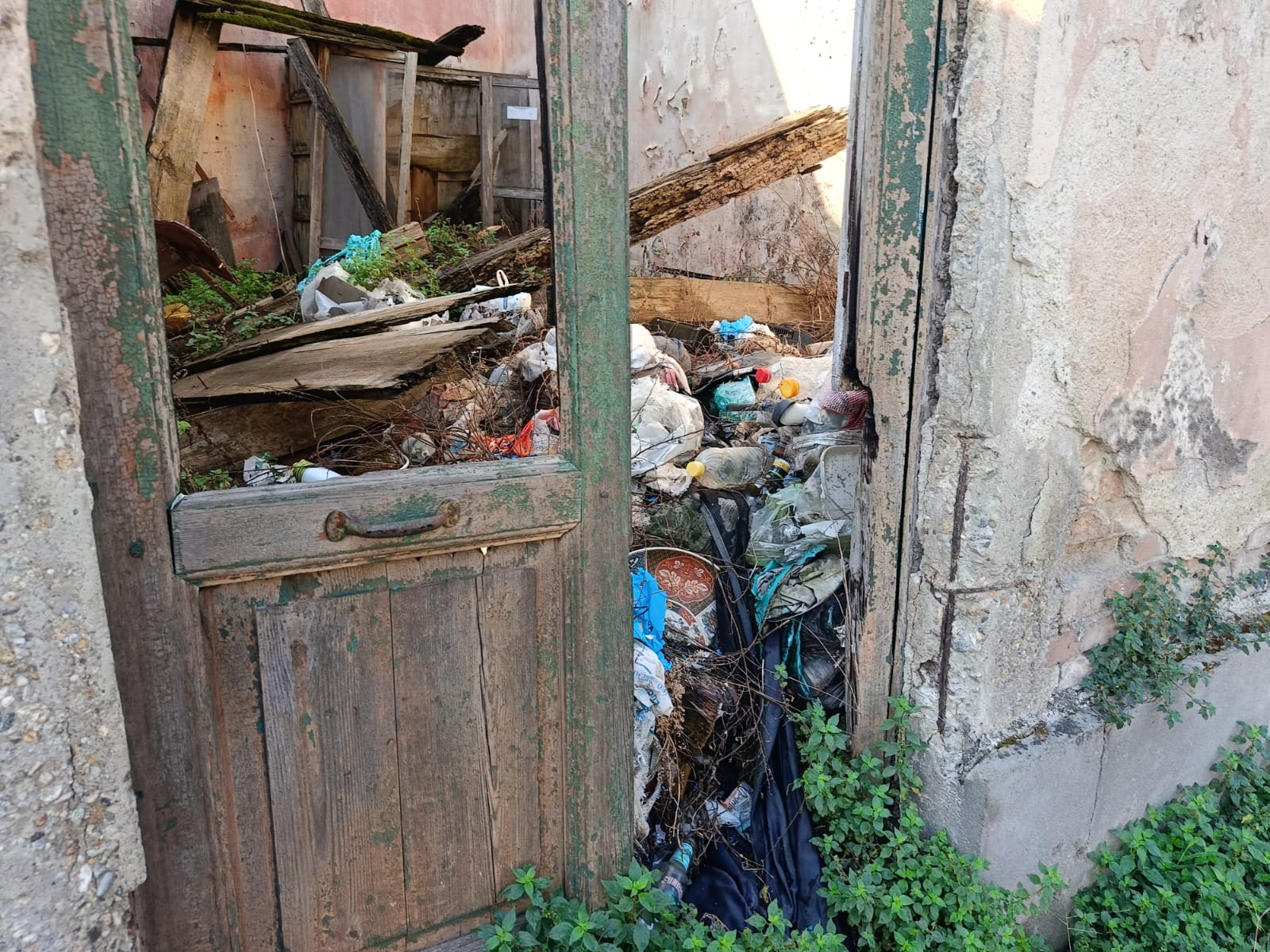 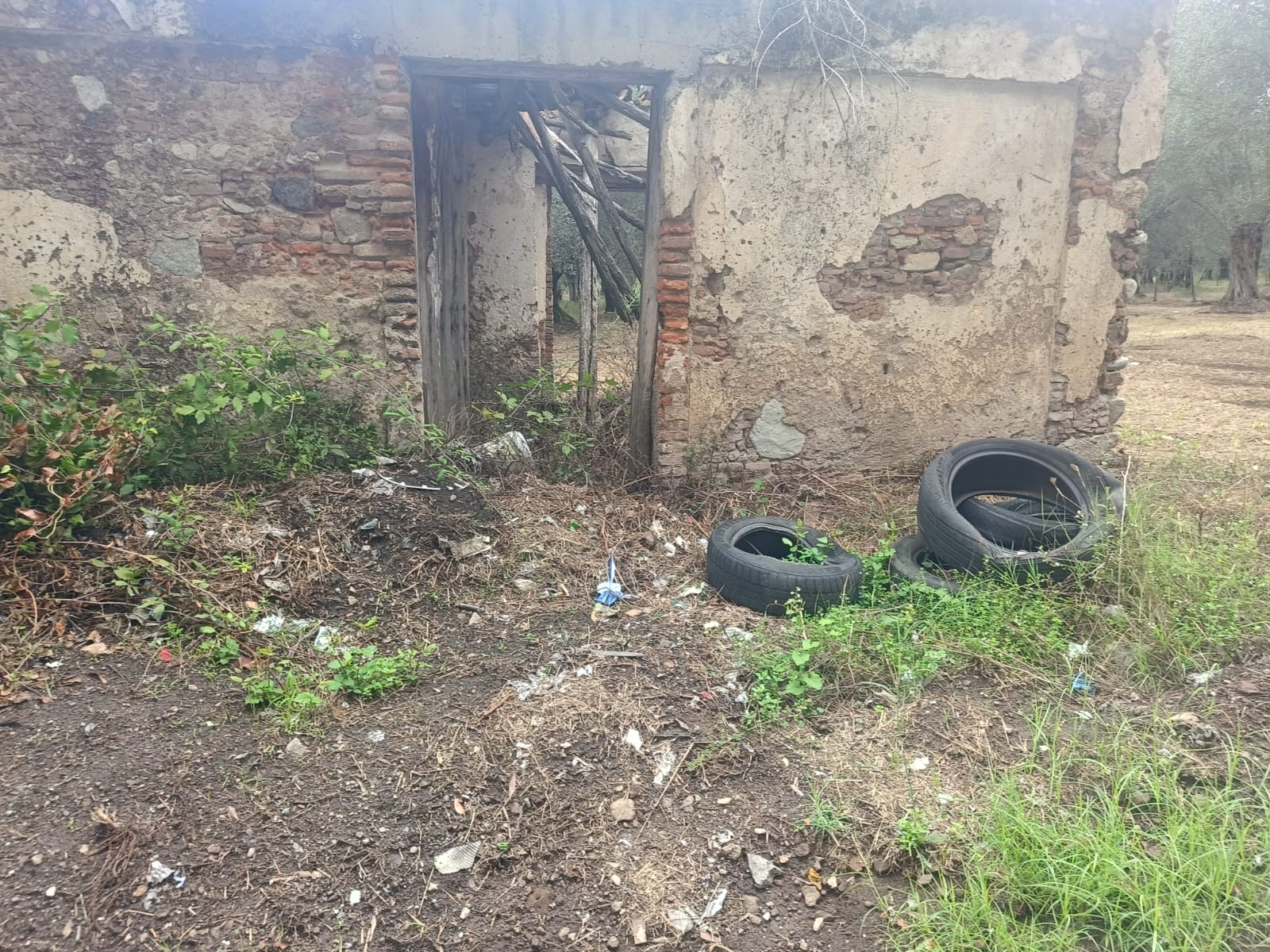 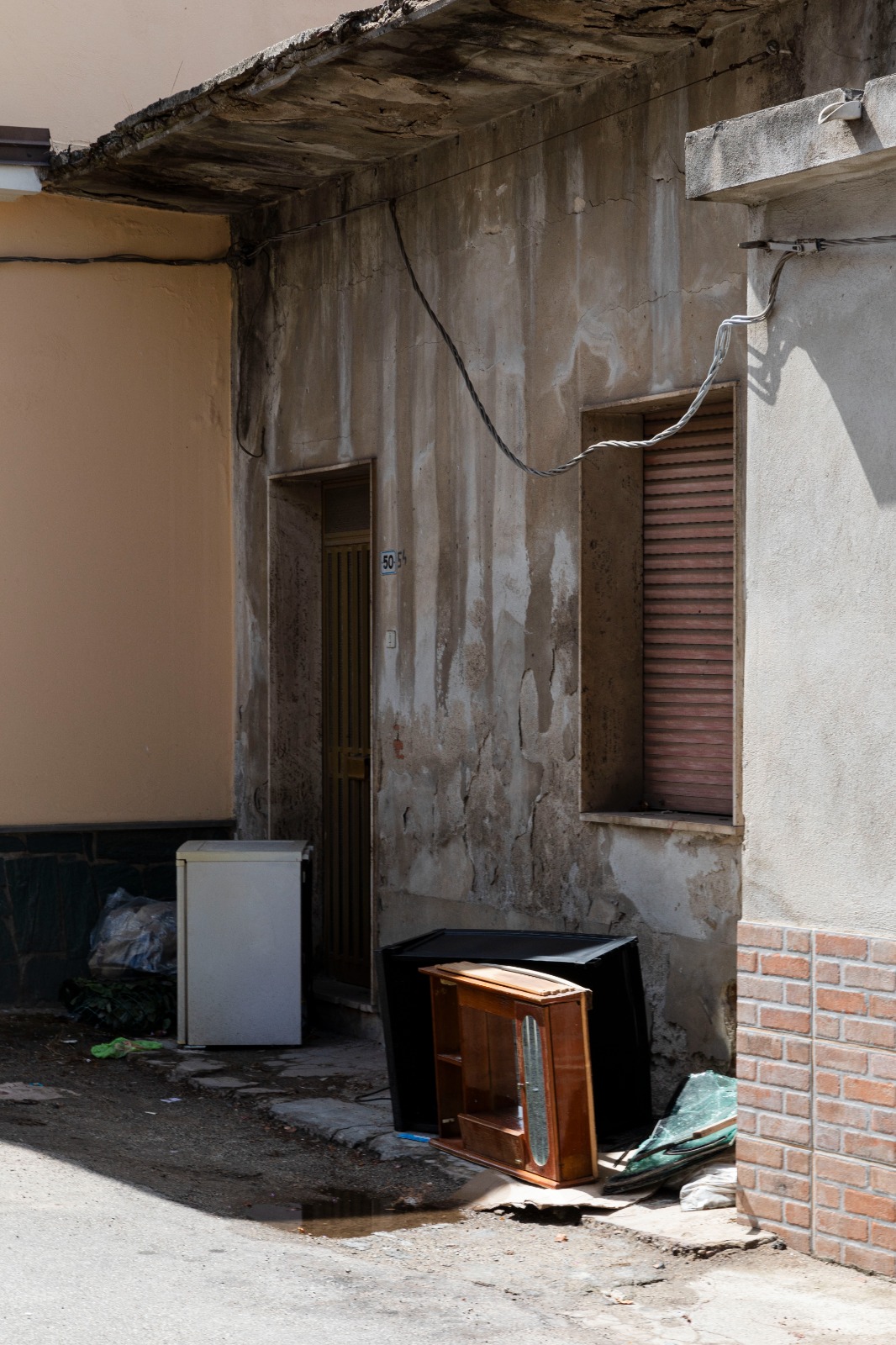 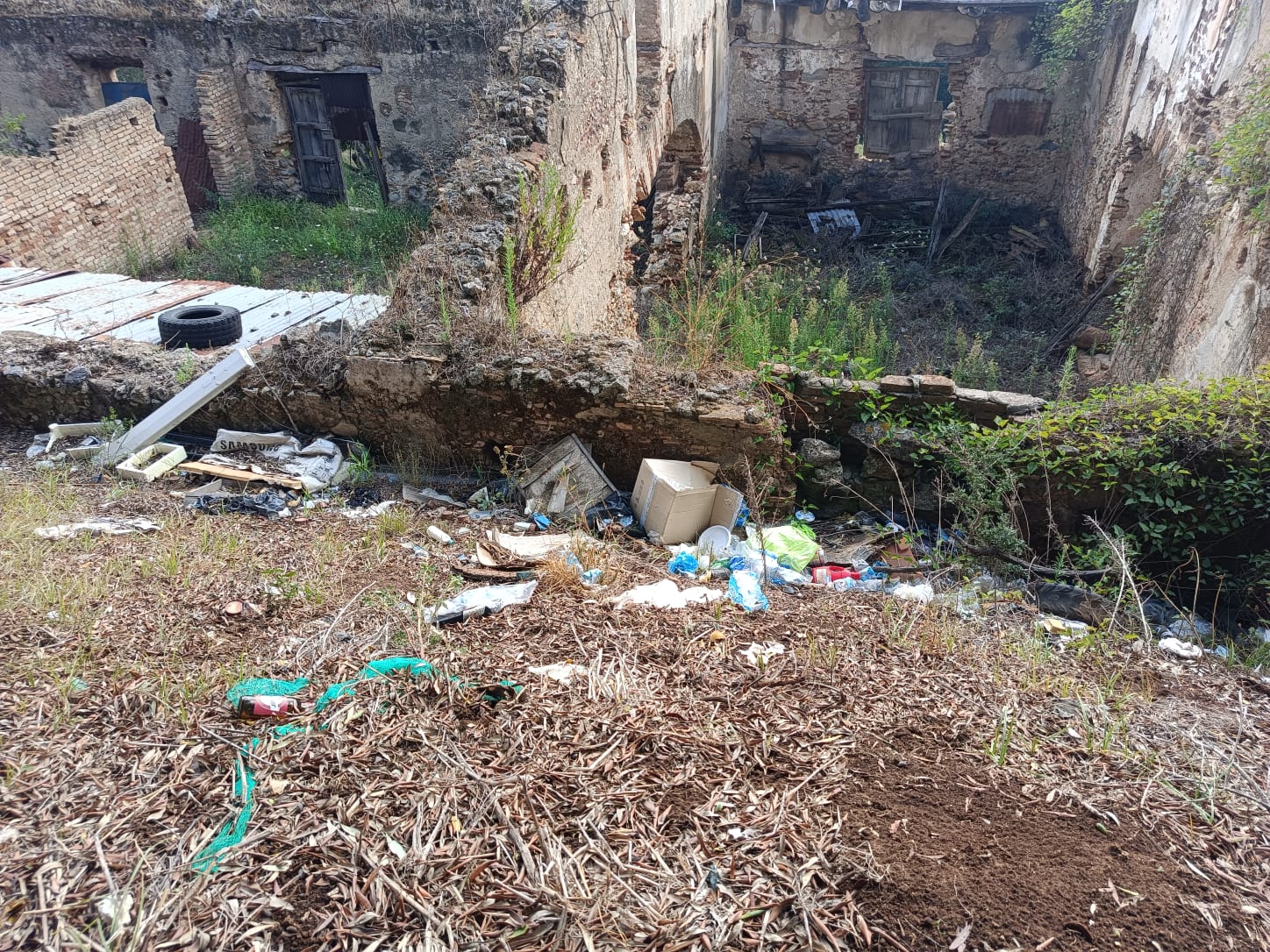 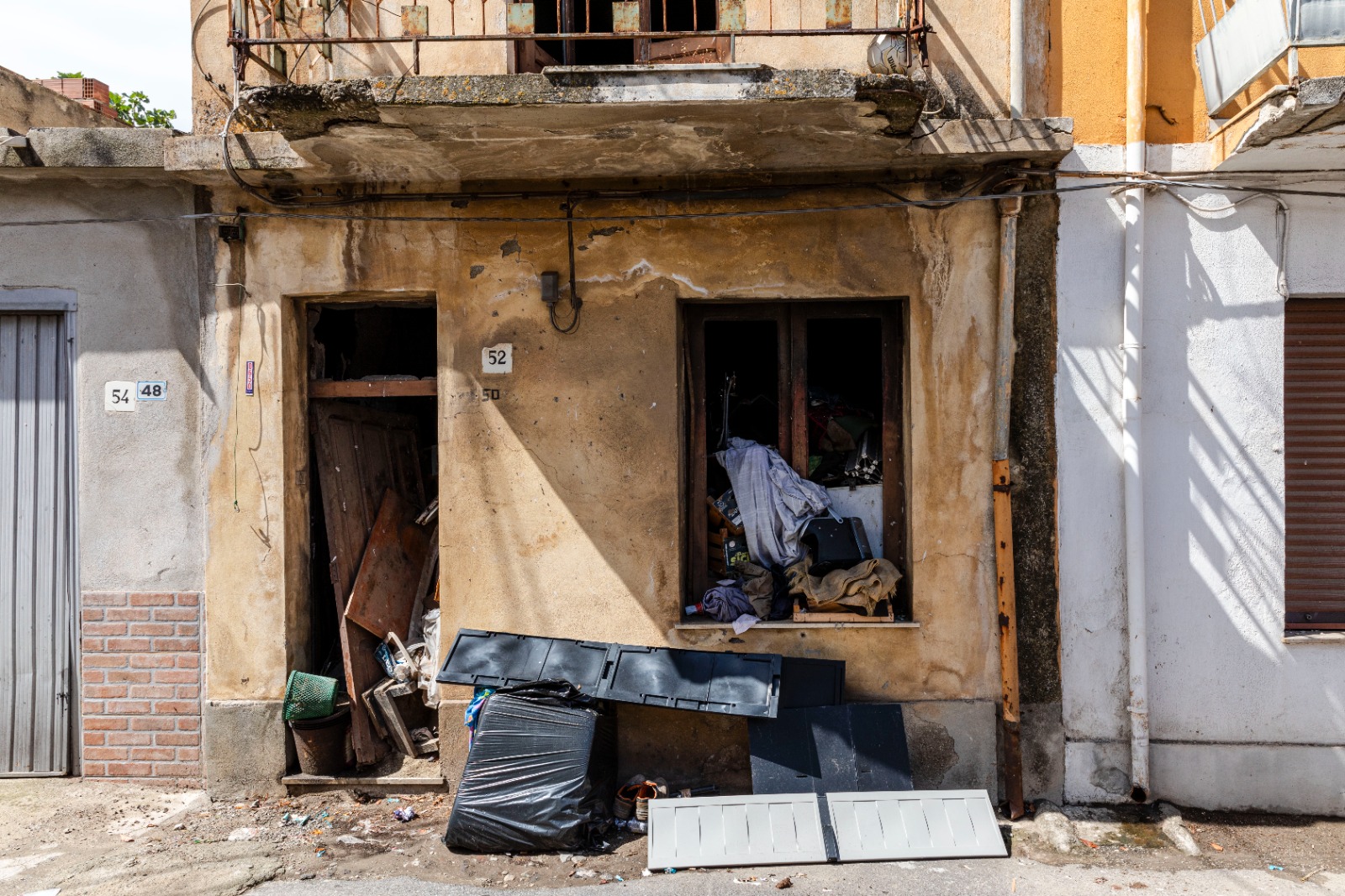 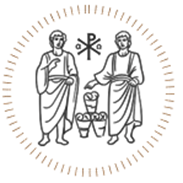 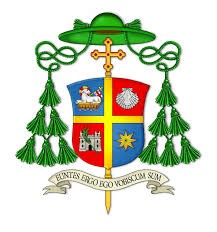 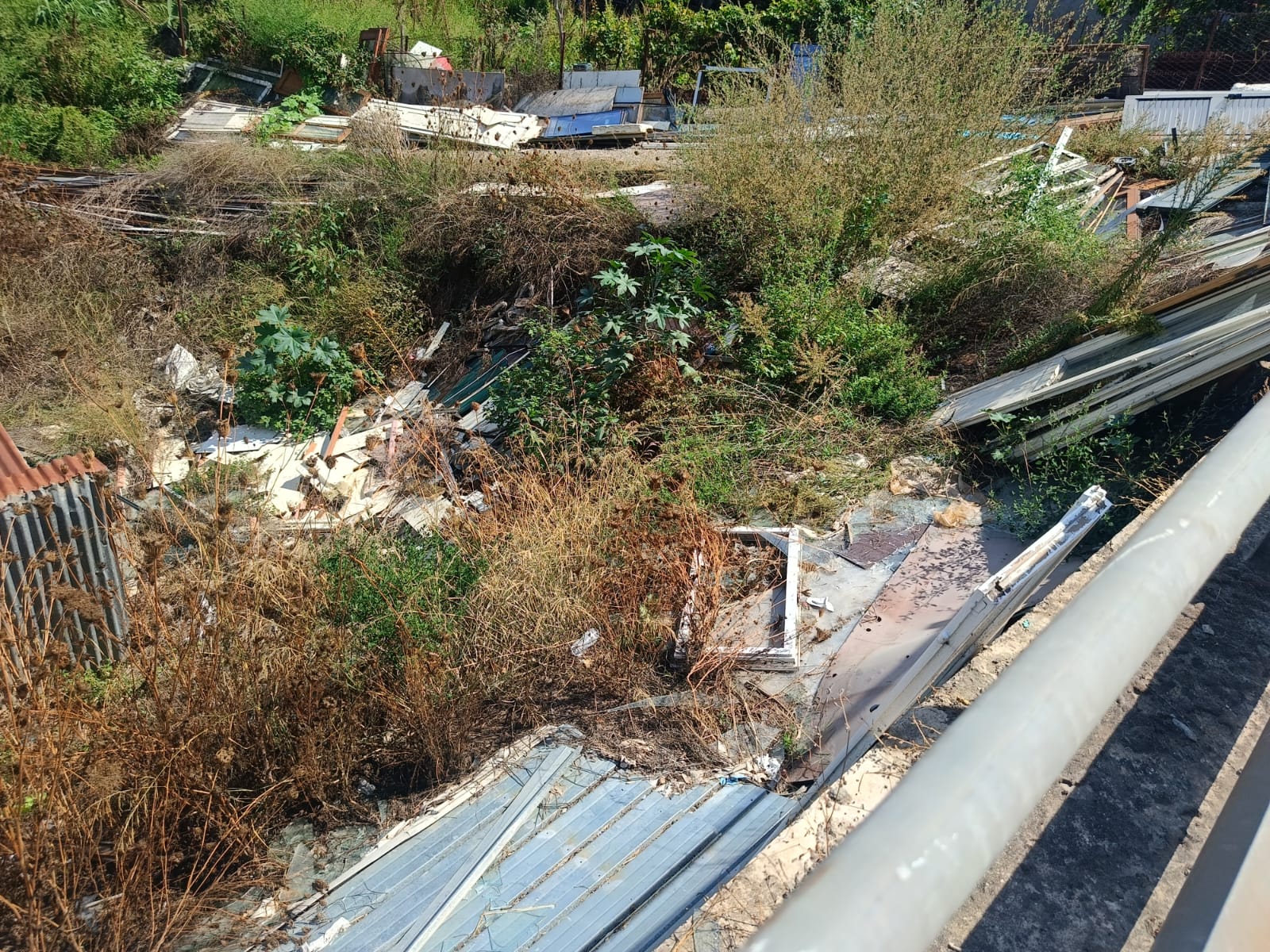 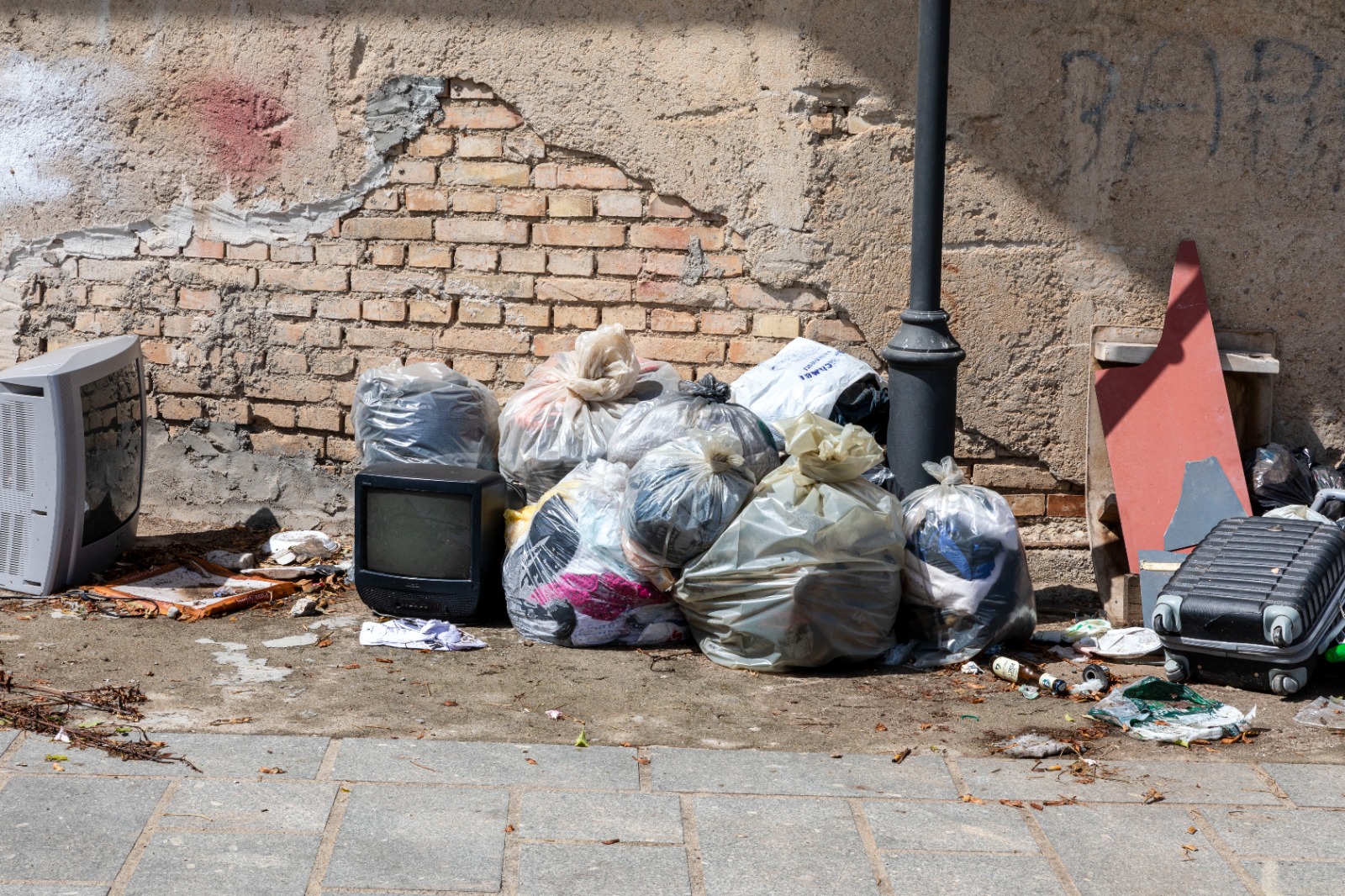 Rifiuti ingombranti:materassi, mobili, televisori, frigoriferi, valigie…
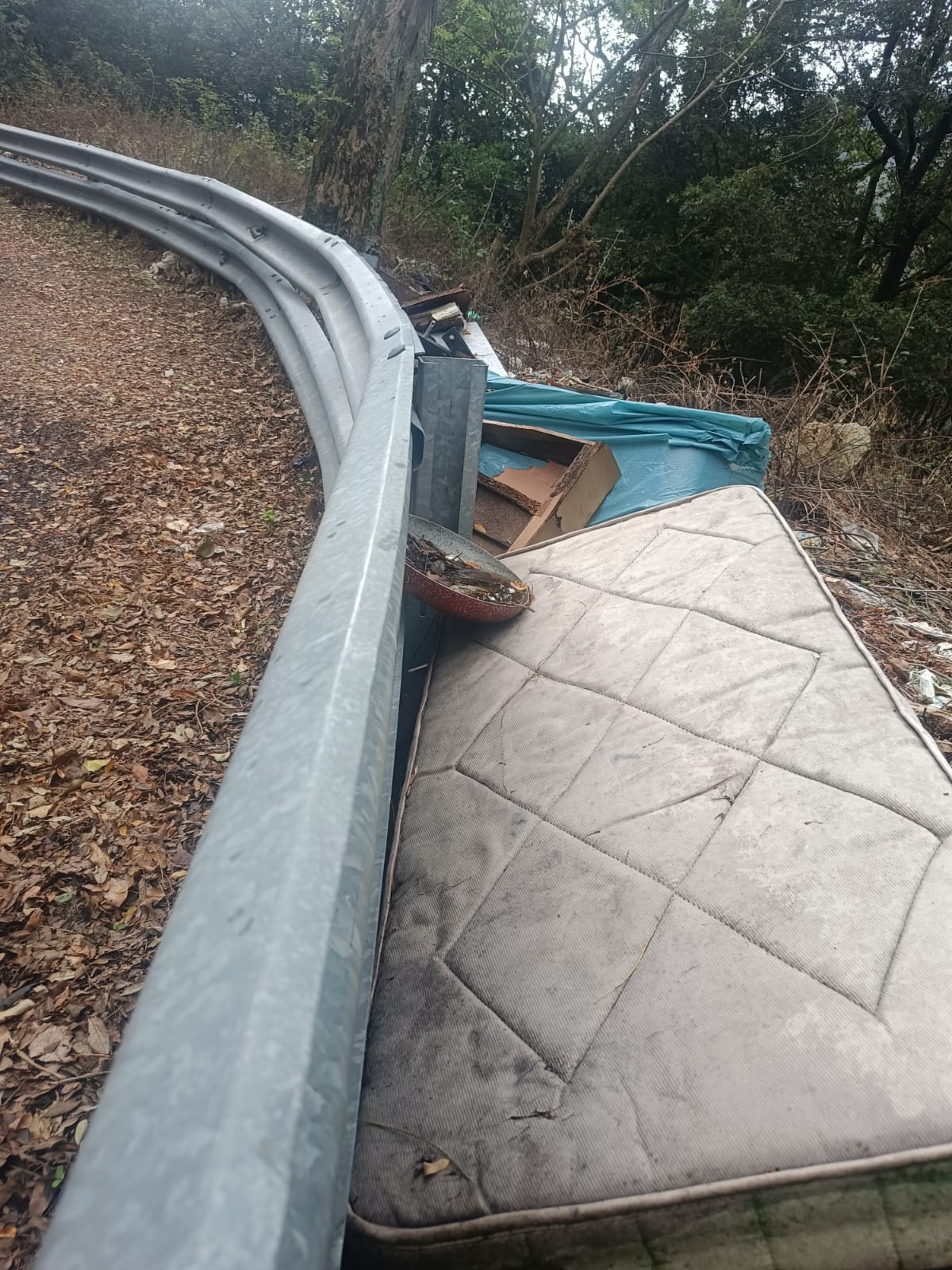 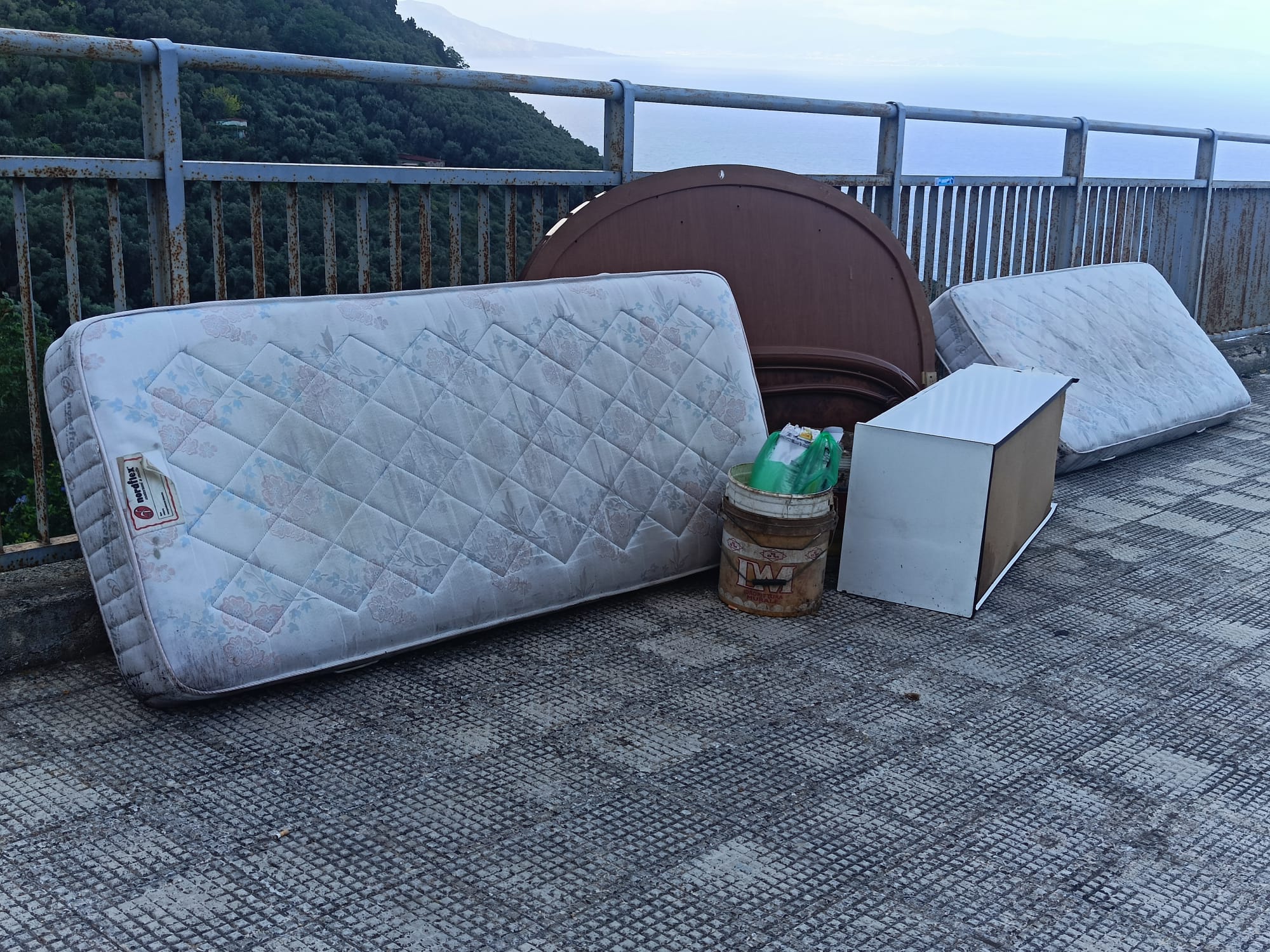 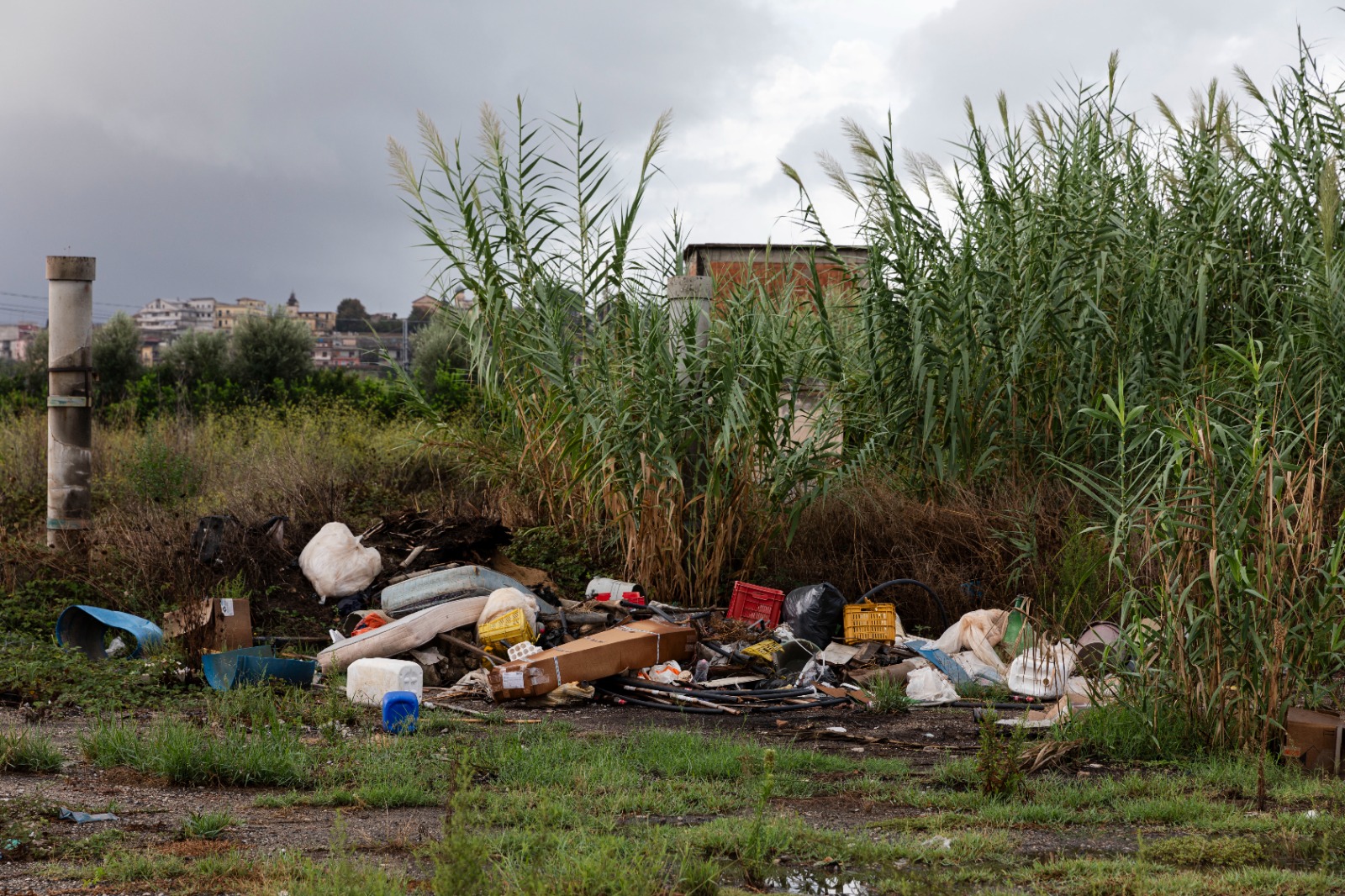 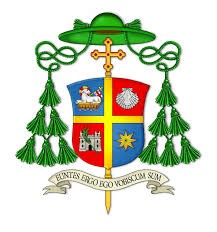 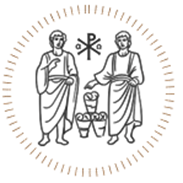 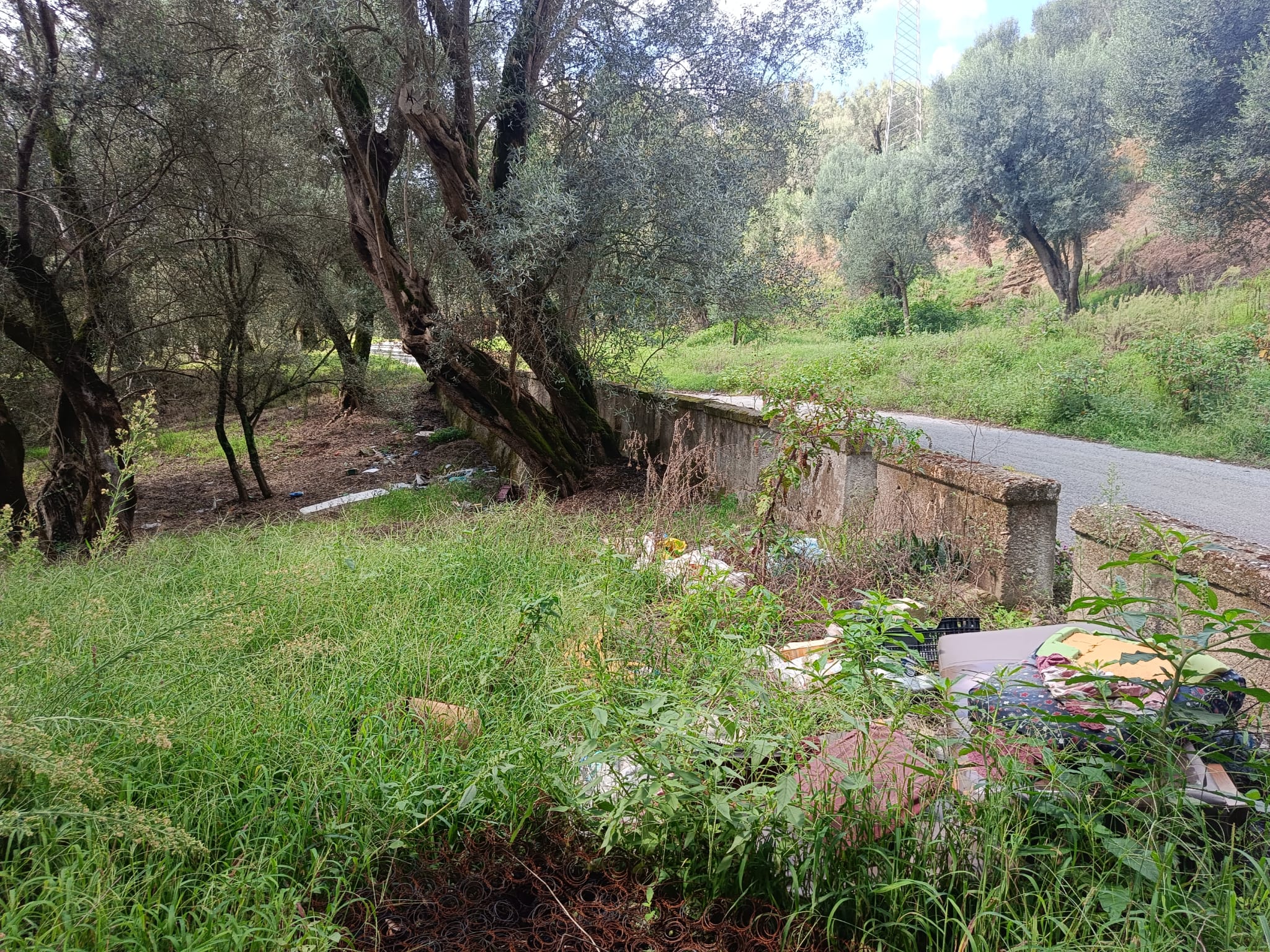 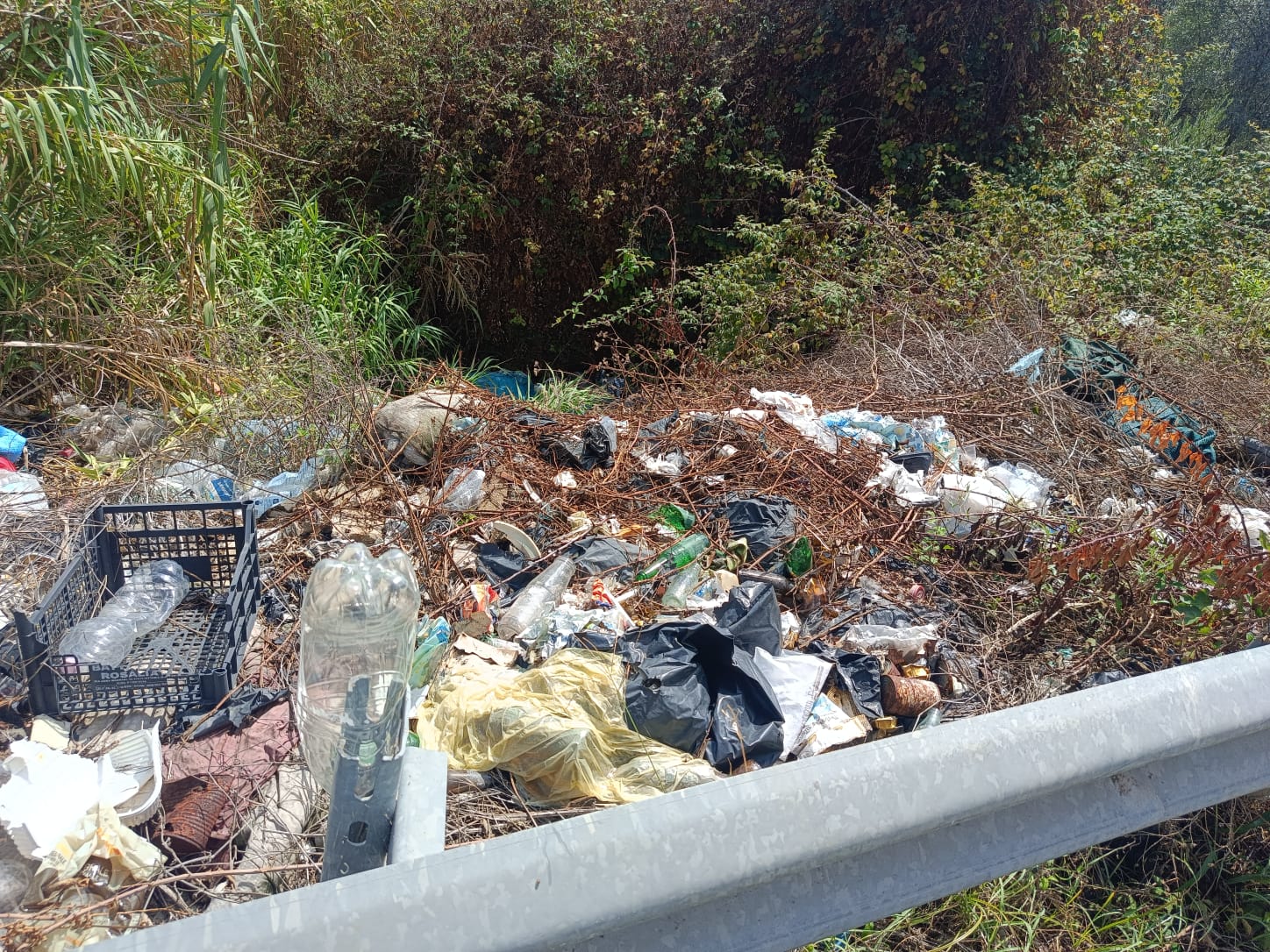 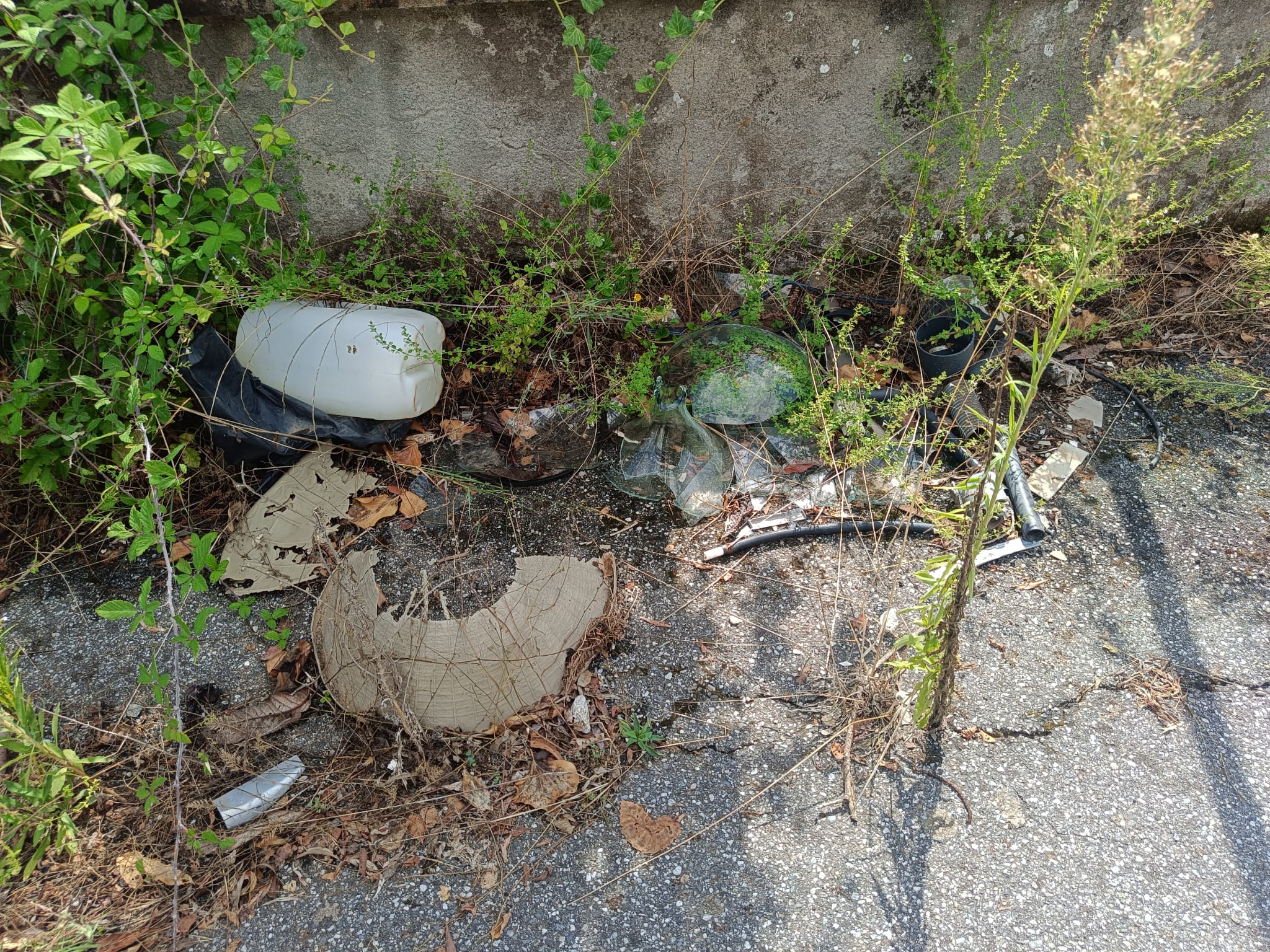 … e non finisce qui…
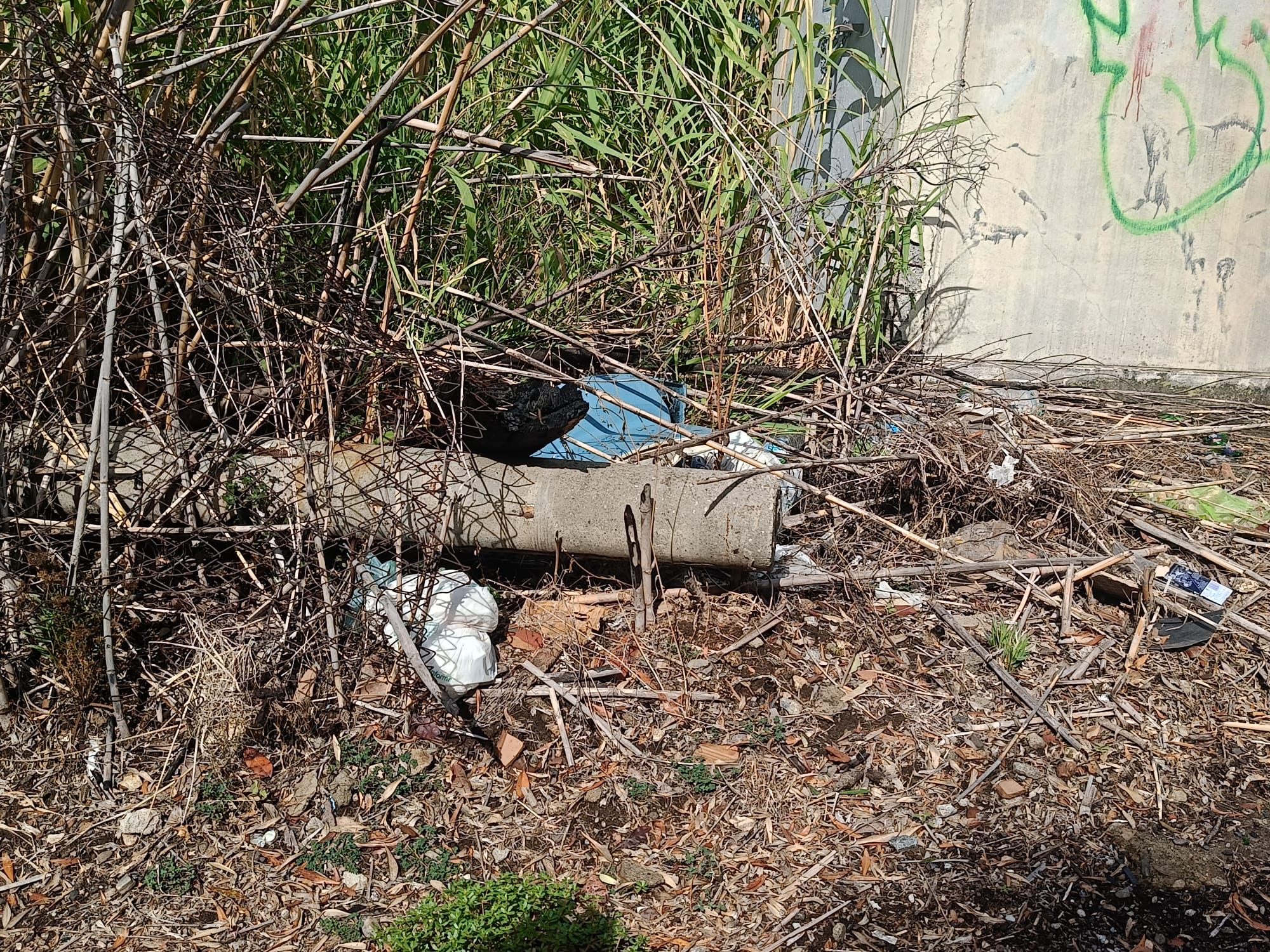 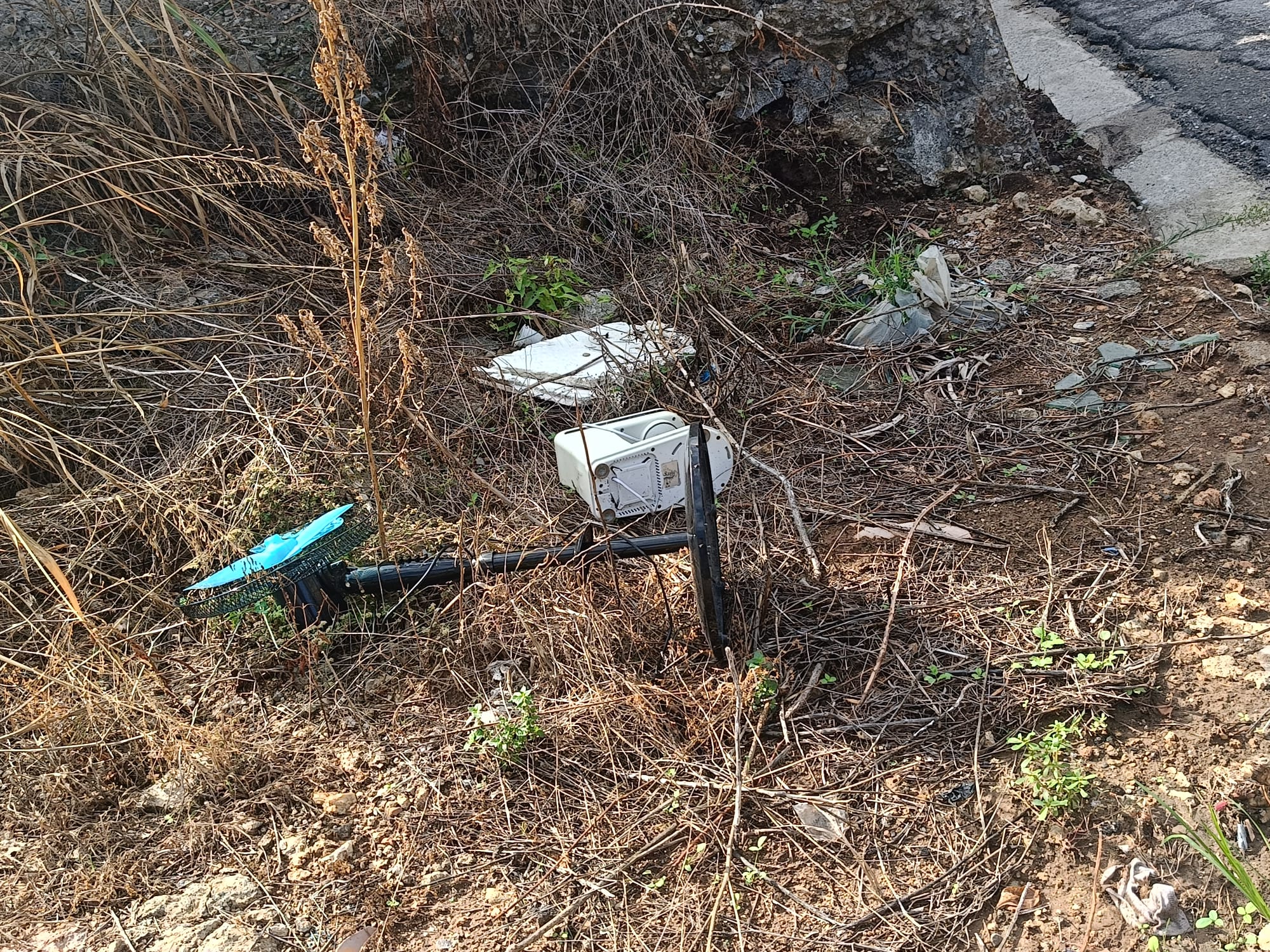 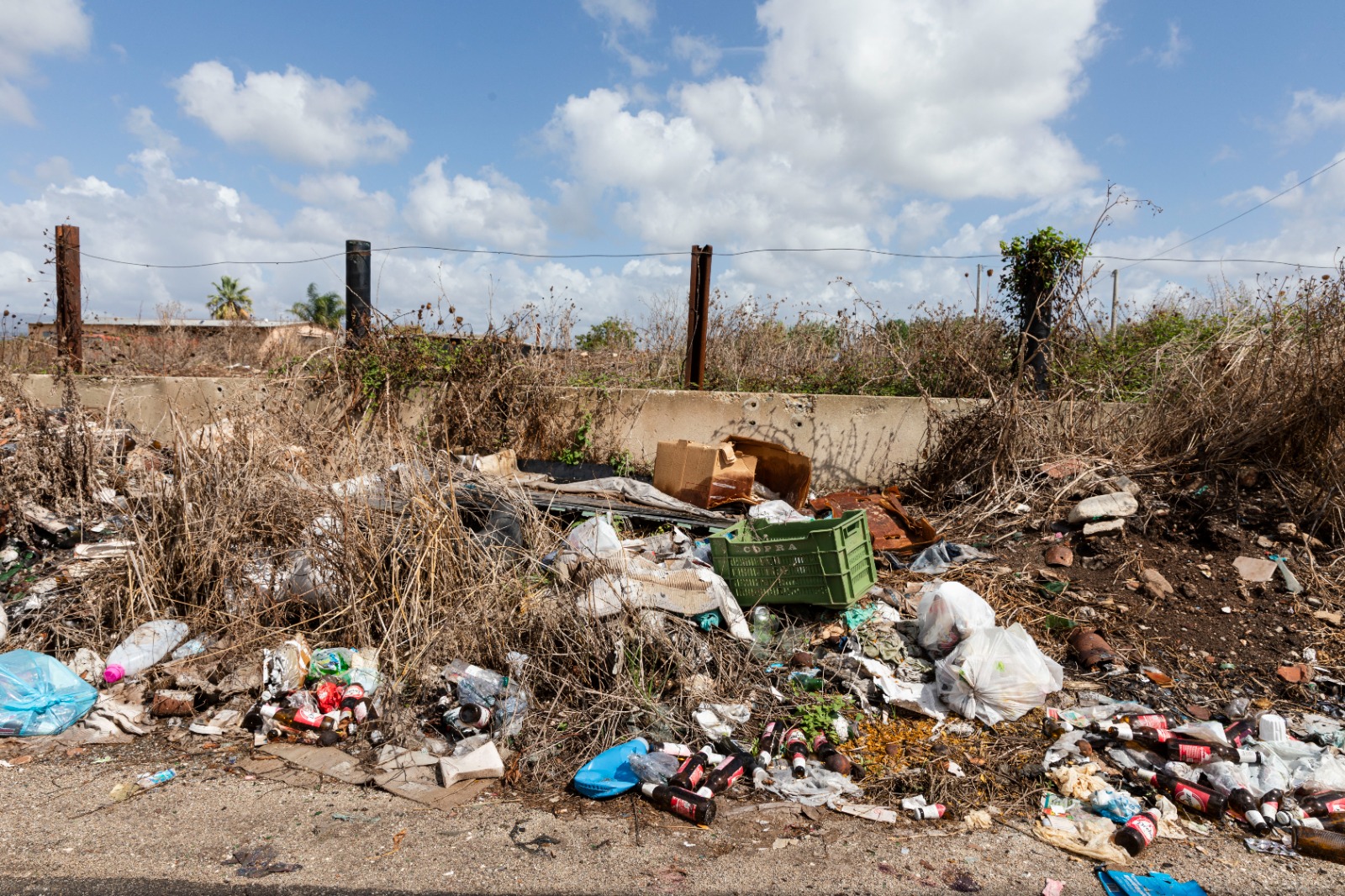 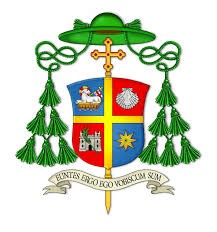 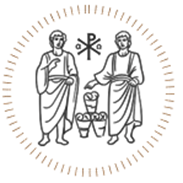 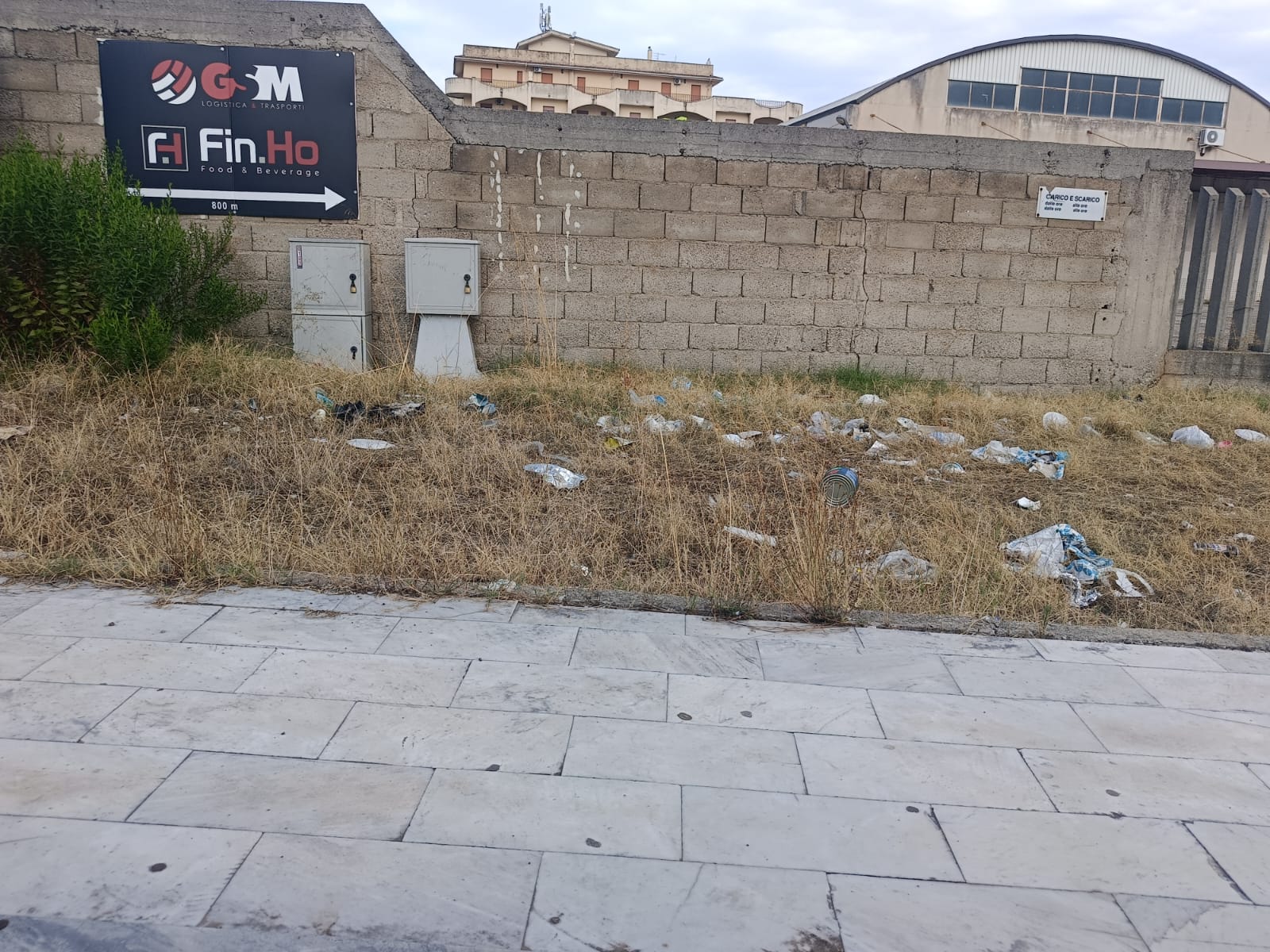 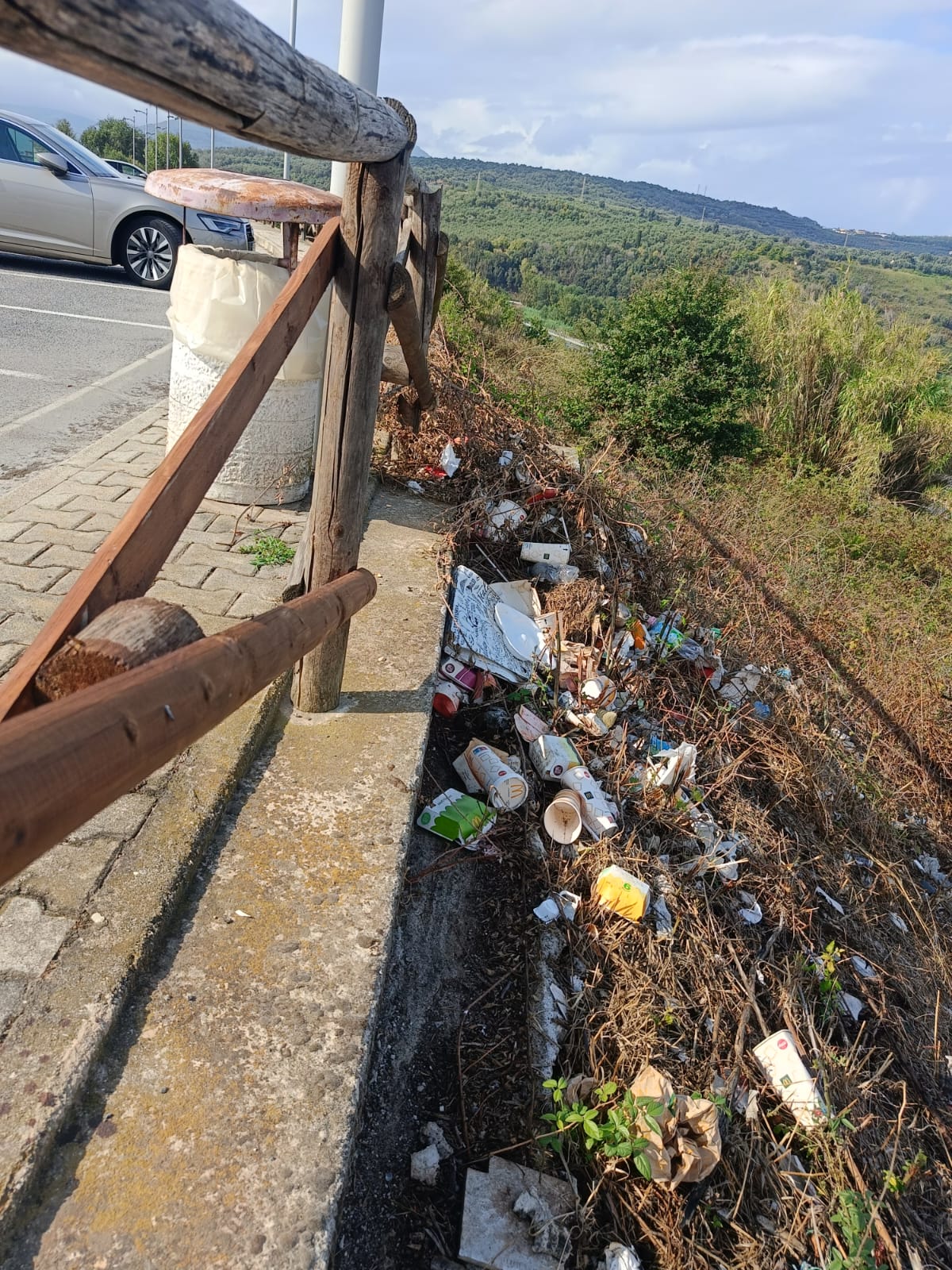 …una volta trovato alloggio, passeggiano per il paese.
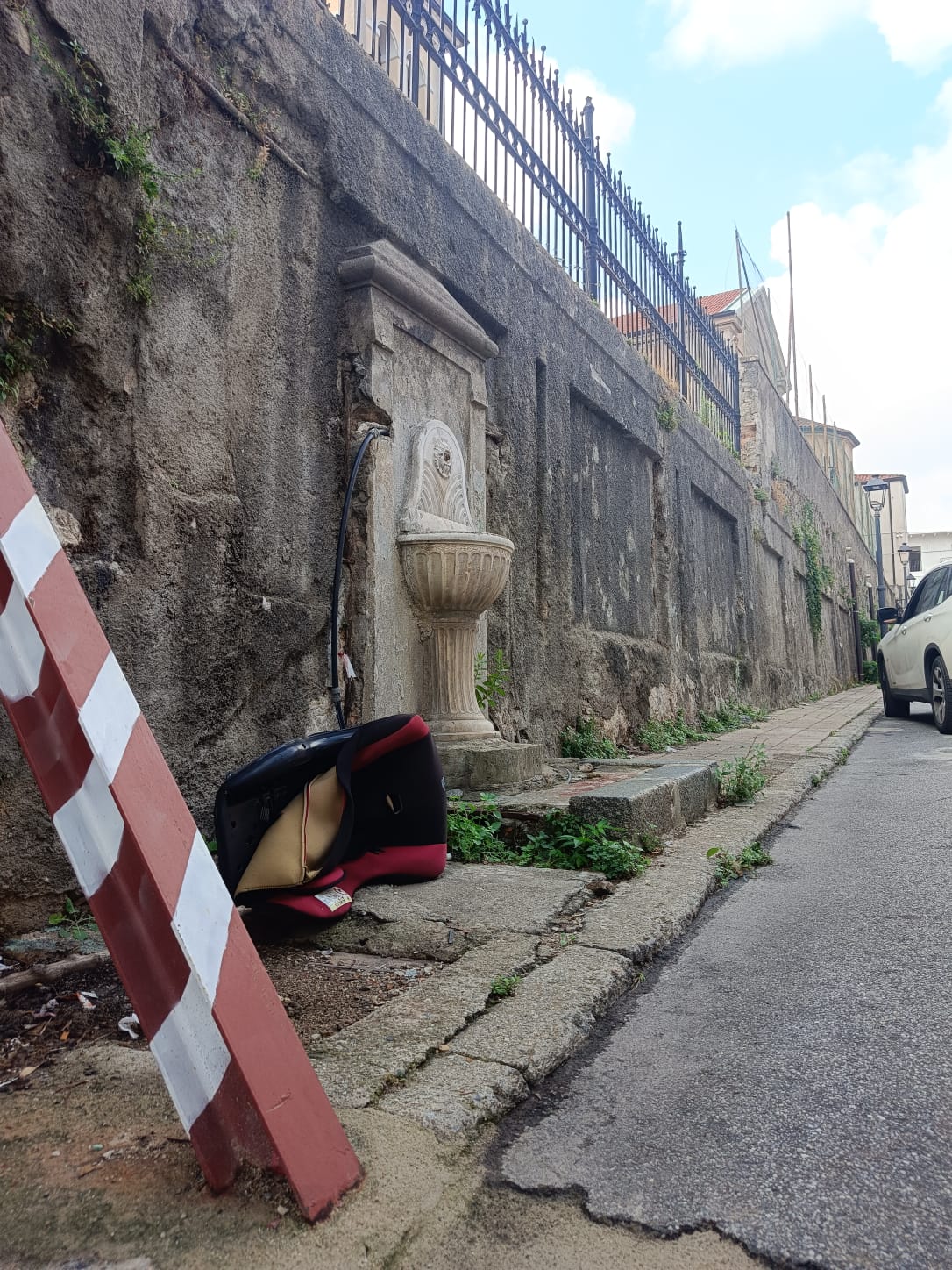 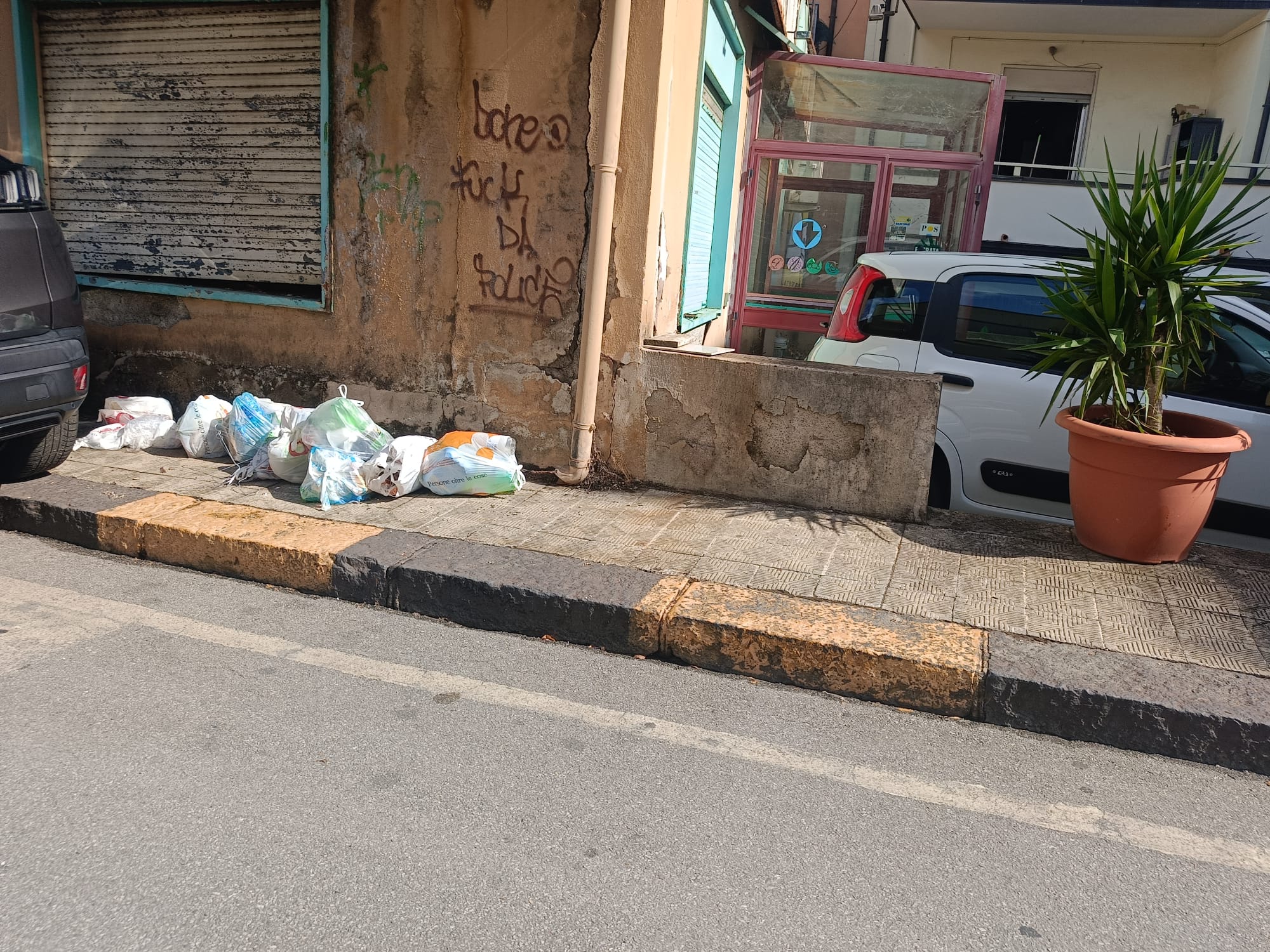 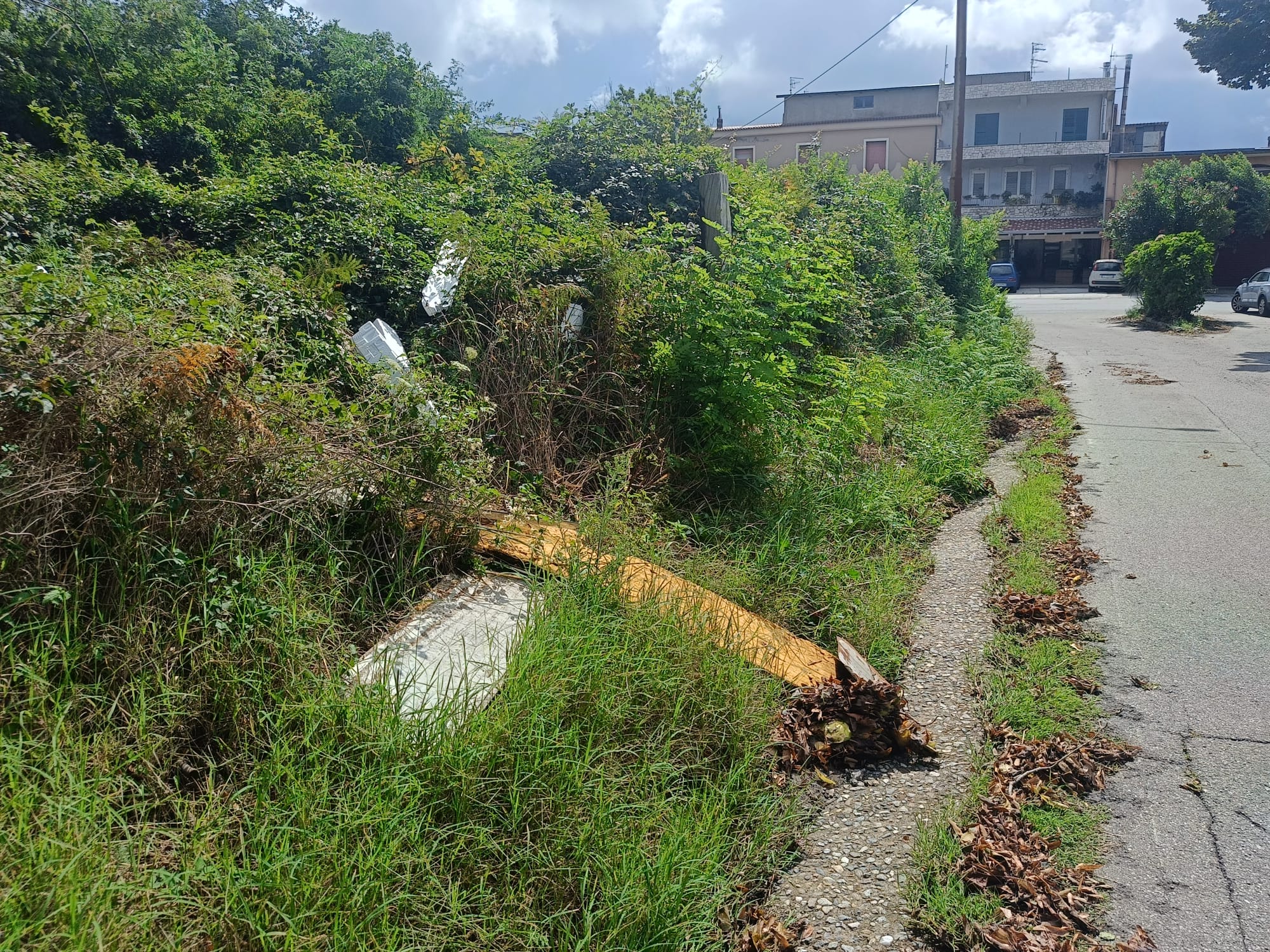 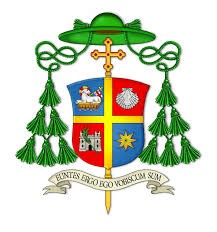 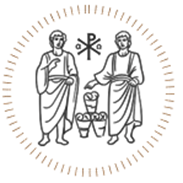 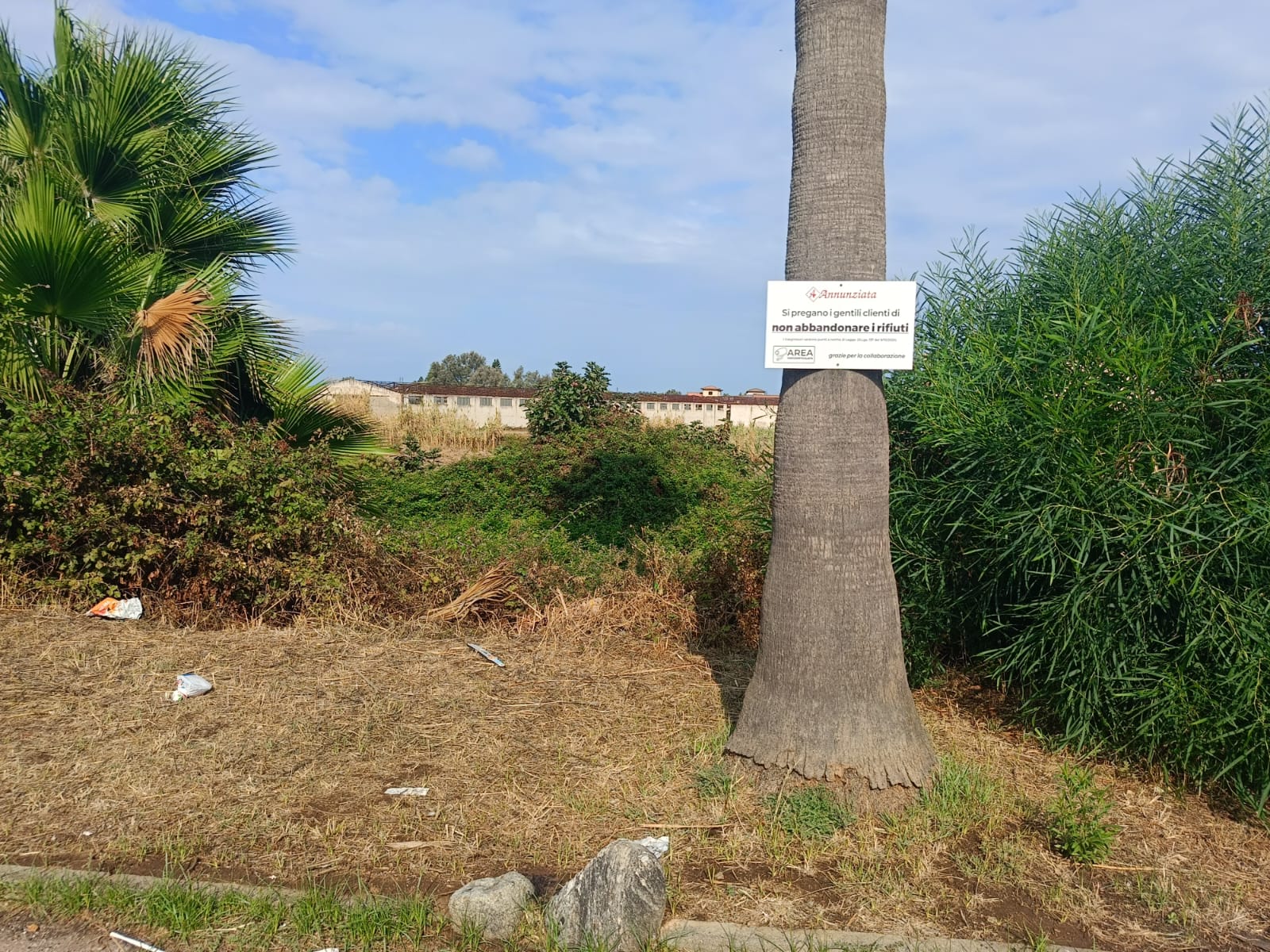 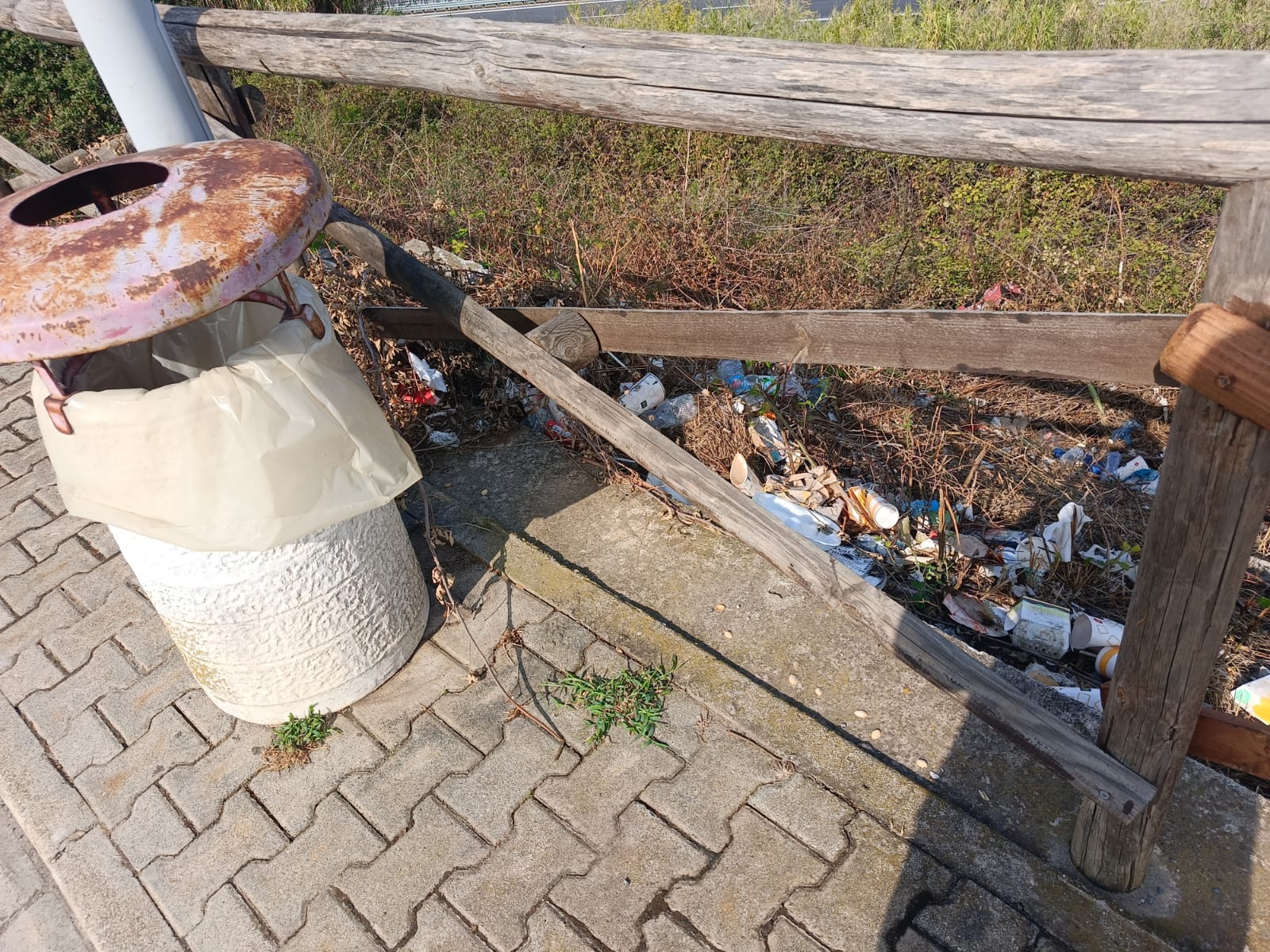 I cartelli sono i segni che invitano ad un senso civico dimenticato.
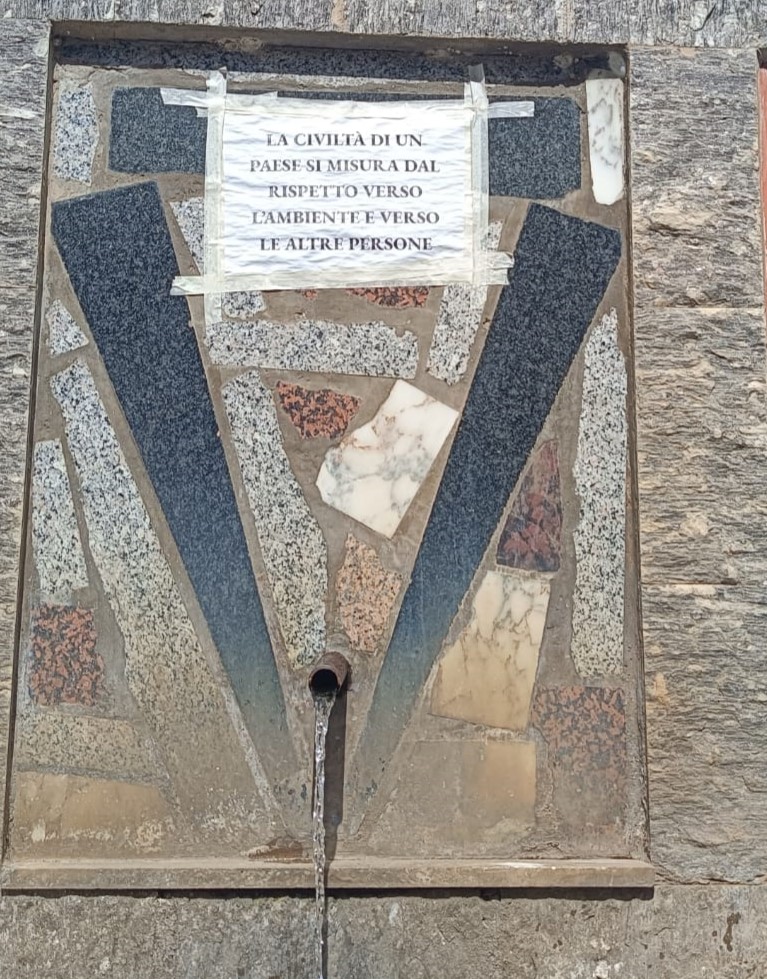 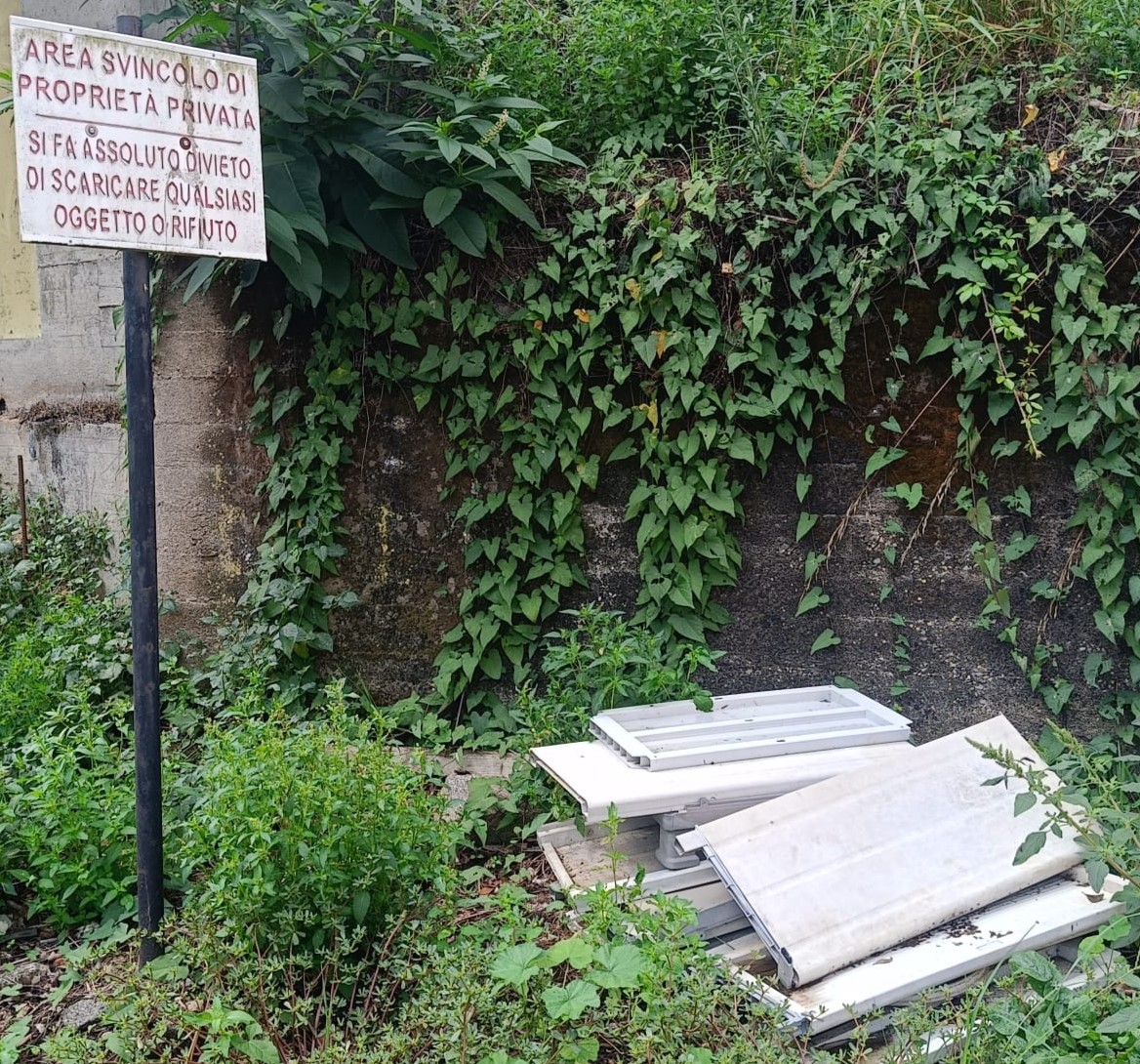 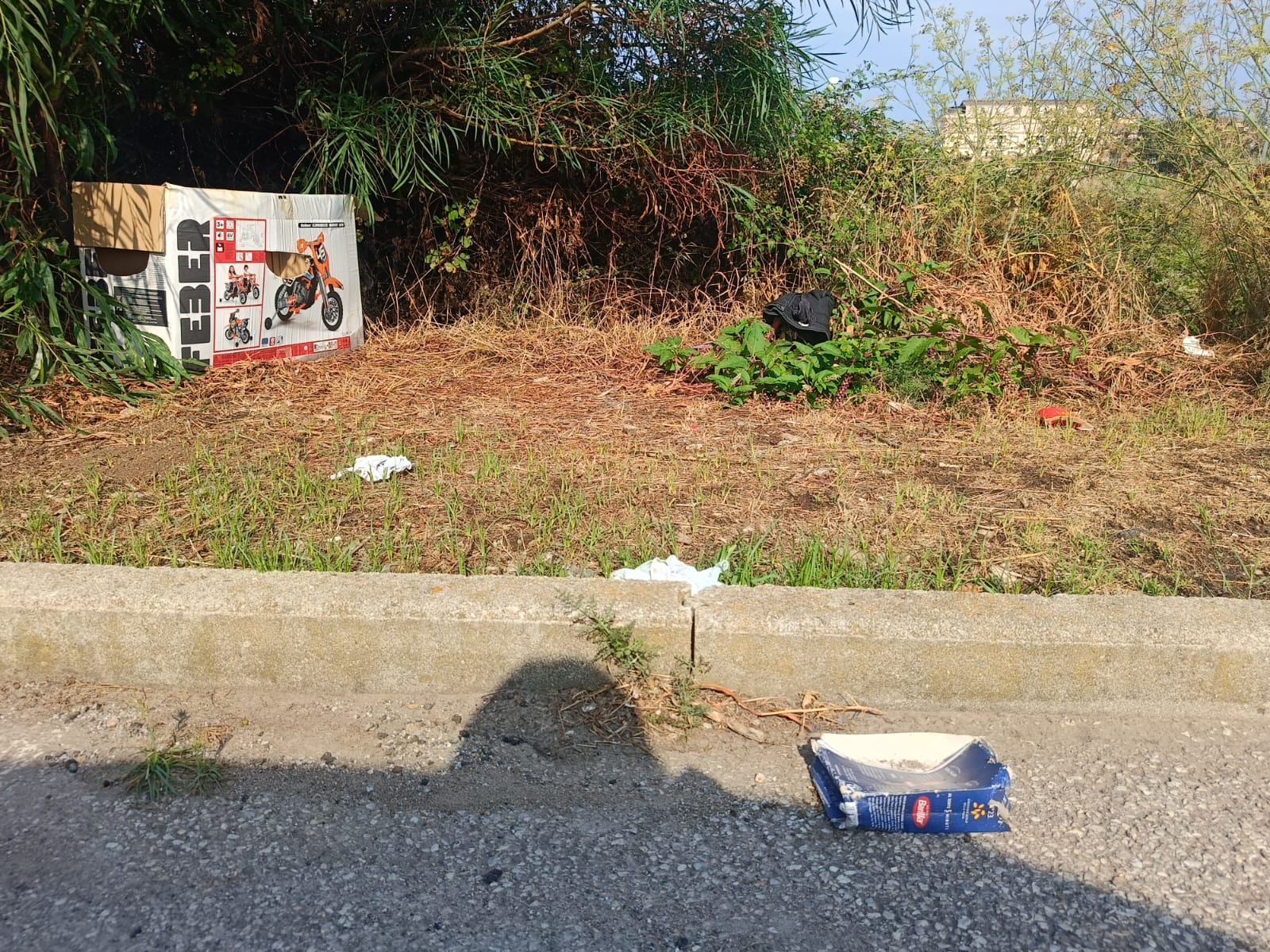 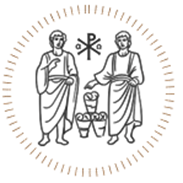 Alle future generazioniChe senso civico stiamo lasciando?
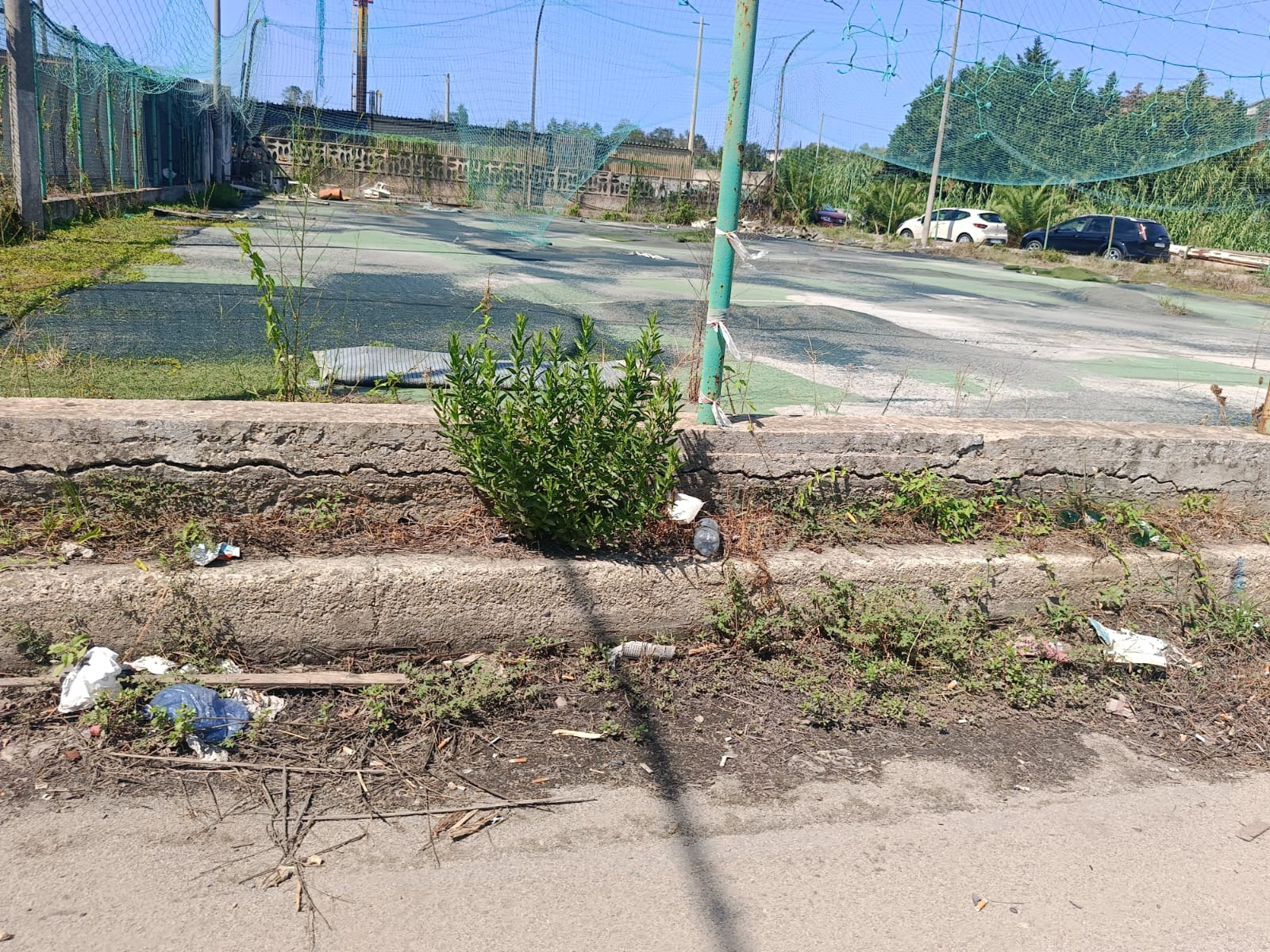 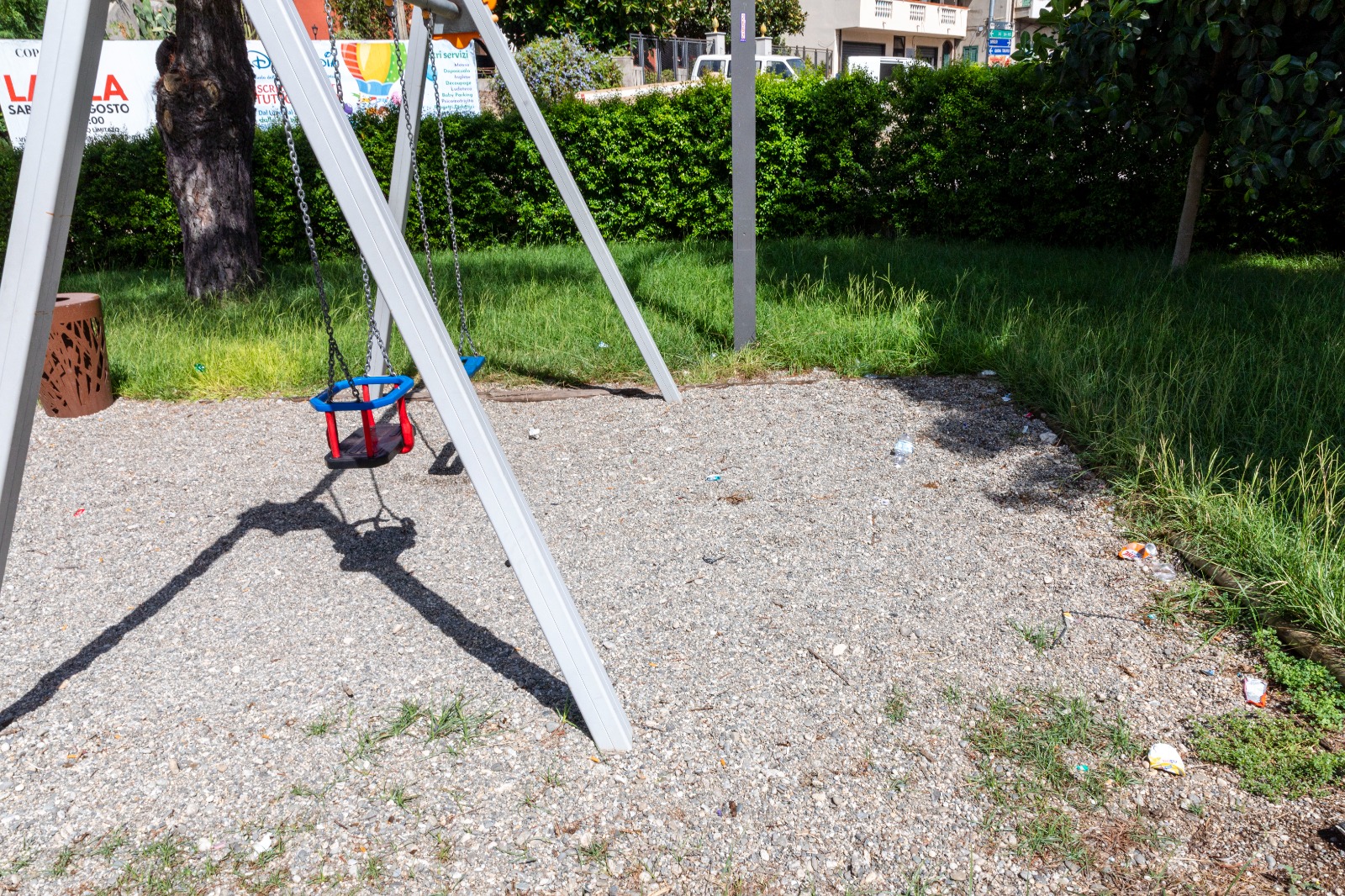 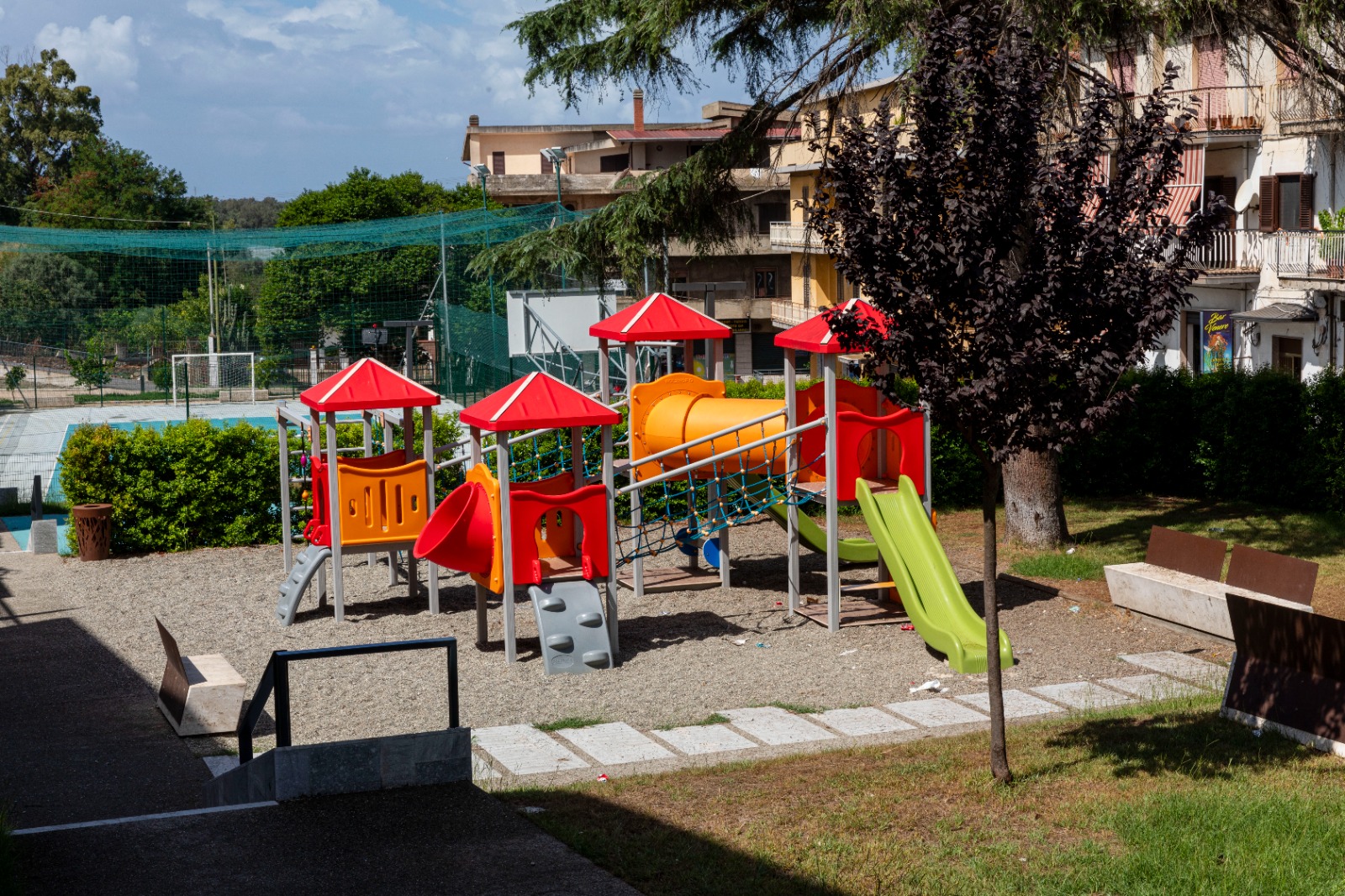 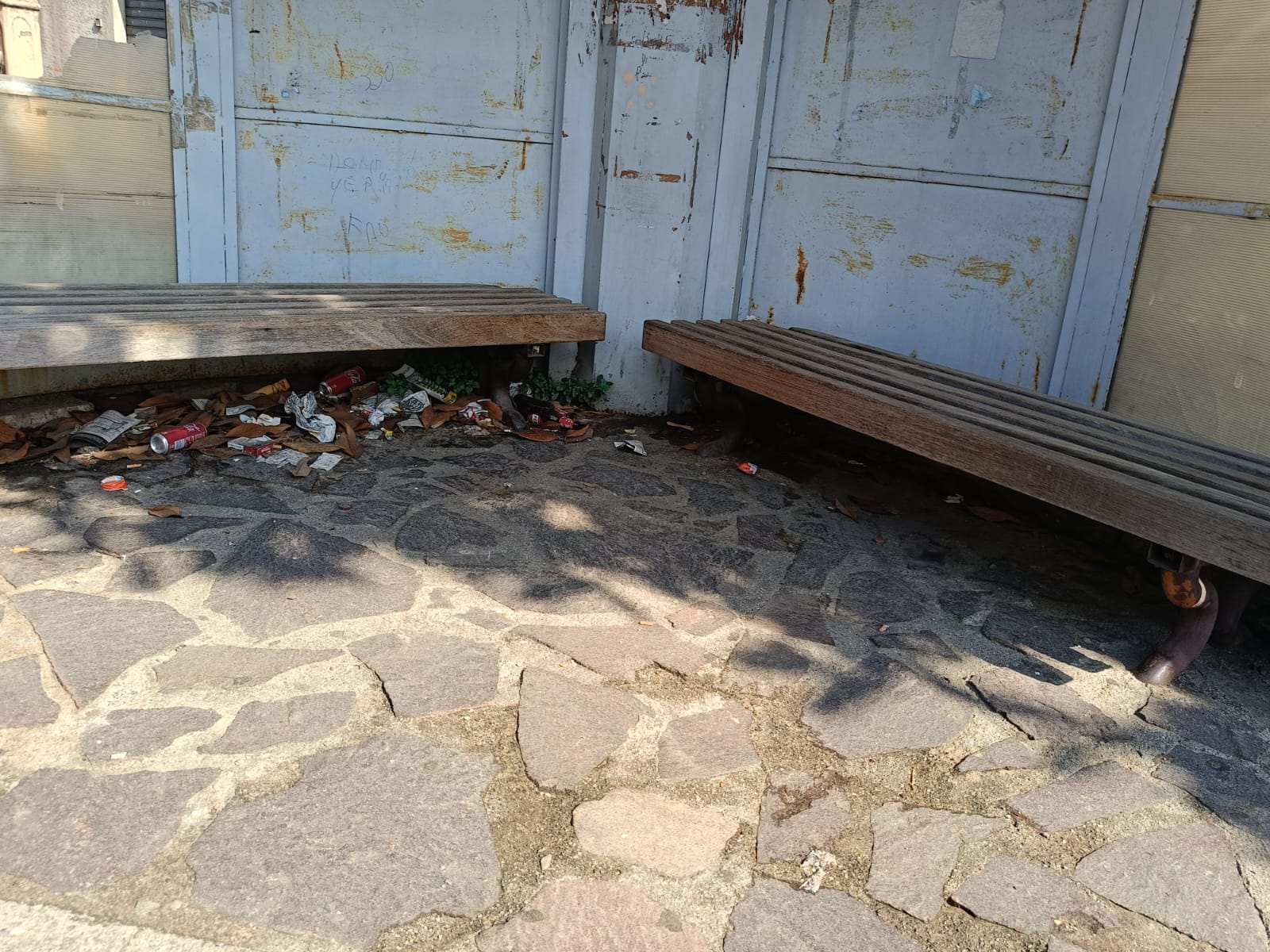 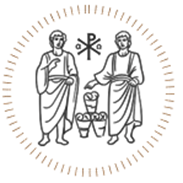 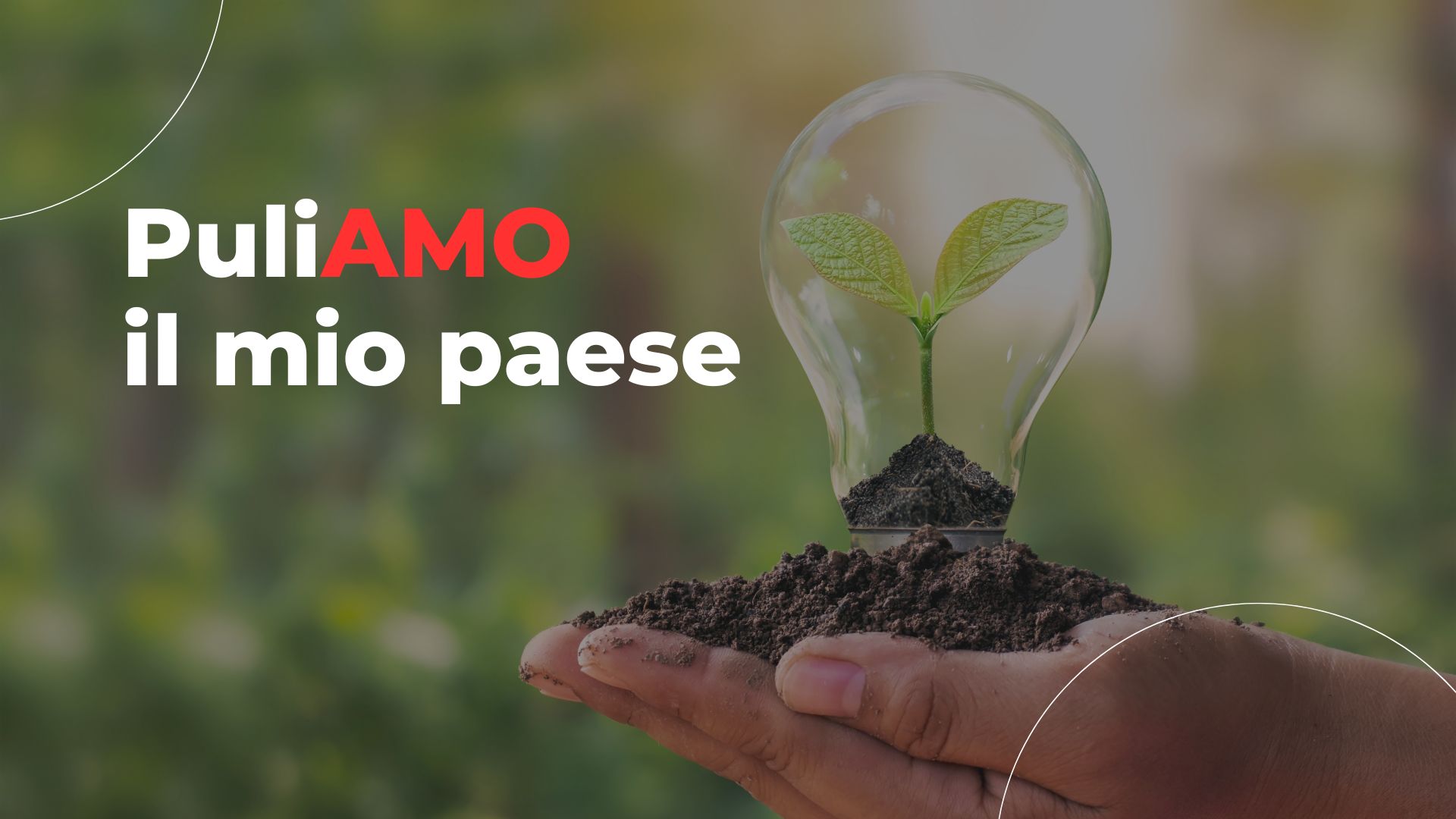 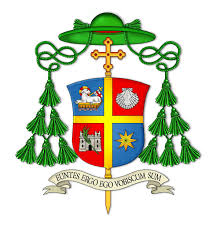 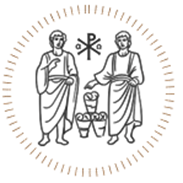 Ufficio problemi sociali e lavoro
ADERISCI ANCHE TU!
- Il 19 ottobre per ripulire il nostro territorio.
- Il 25 ottobre al tavolo tecnico
- Concorso zona più pulita
- Murales ecologico